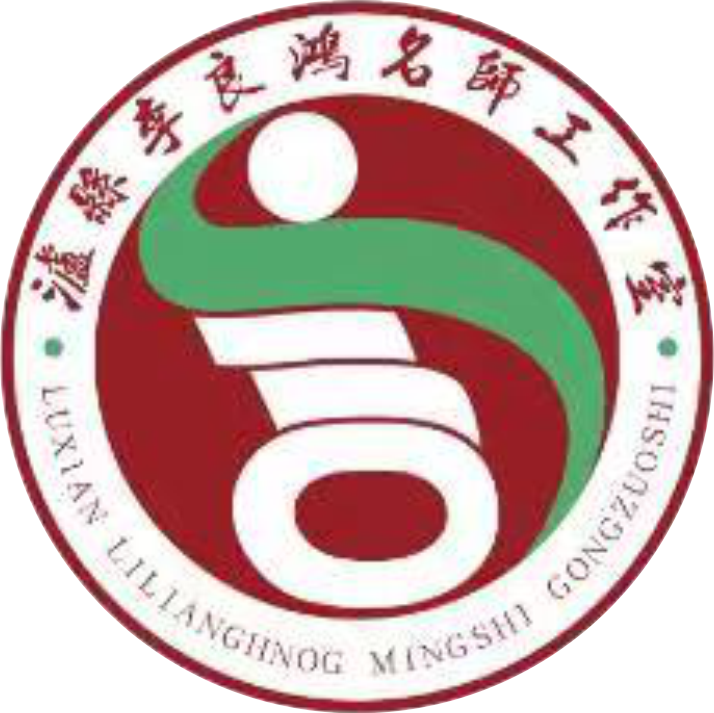 小学语文五年级教材读写结合点的精准选择与实施策略
泸县毗卢镇中峰学校——毛钰
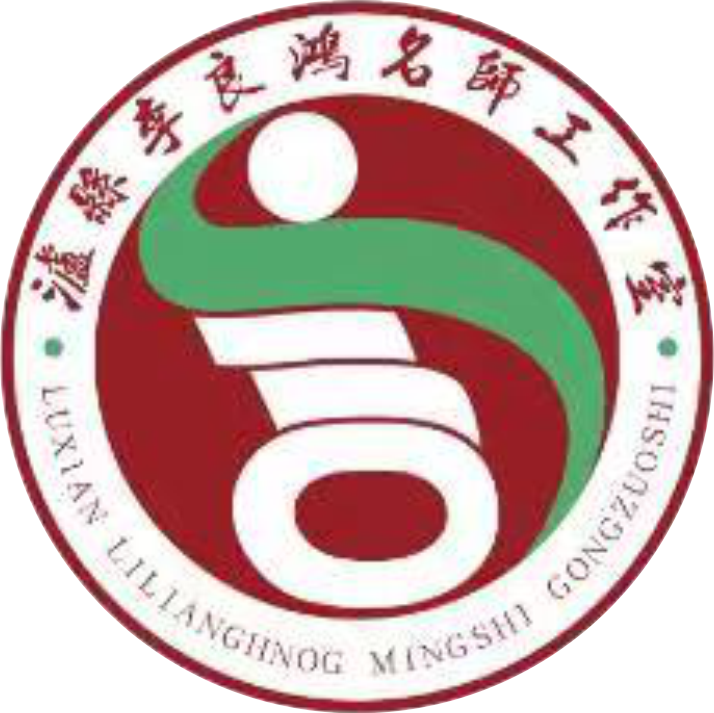 新课标下小学语文读写结合的教学现状
（一）、
缺乏拓展，写作思维闭塞
（二）、
缺乏练笔，写作技巧不足
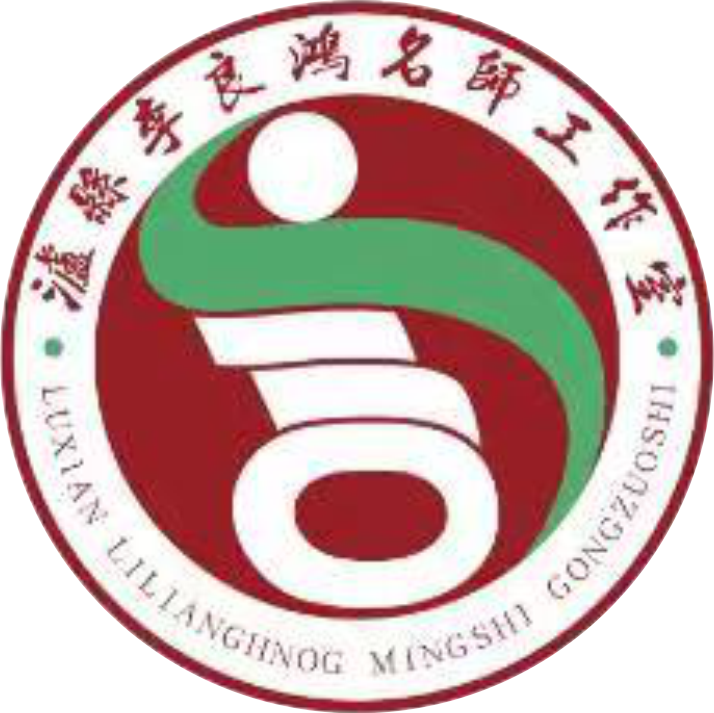 一、新课标下小学语文读写结合的教学现状
（一）缺乏拓展，写作思维闭塞
       语言文字是小学生认识和探索世界的窗口。以抽象的语言文字了解和探索大千世界，感受不同地区的风土人情，深切体验人间冷暖，这是阅读的意义。所以，学生阅读的意义在于，有效拓展学生的阅读空间，让学生在对不同事物的认知中建立多元化的思想，让学生更具包容性。但是如今小学语文阅读教学中学生所阅读的内容和题材较为单一，缺乏阅读内容拓展，导致小学生的想象力空间培养不足，写作思维始终难以获得有效提升。由此，小学生天马行空的思维特点和优势未能充分发挥，未能抓住机会凸显阅读对学生写作思维提升的功效。
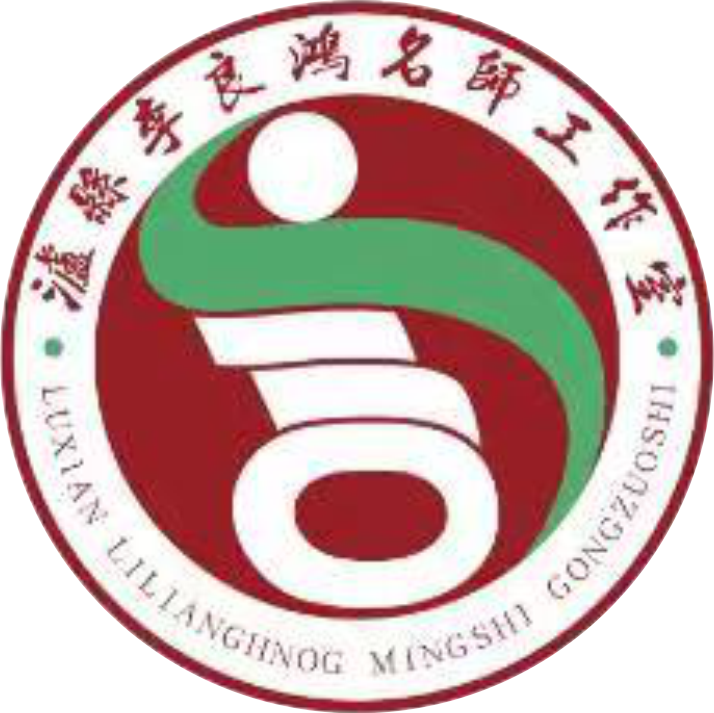 （二）缺乏练笔，写作技巧不足
写作是学生利用语言文字采用写作技巧和描写方法表达自己思想情感的、综合性的语言活动。写作活动对学生的语文素养要求高，要求学生具备语言文字的积累基础，更需要采用艺术化的加工方式，使语言文字更具感染性，更具生动形象的特点。但新时代小学生缺乏写作训练，多数写作训练活动依然以一个单元的教学为一个周期，练笔频次过低。所以学生在阅读中所获得的灵感、积累的语言文字技巧和描写方法都难以在自己的写作实践中得以应用，因而阅读中所获得的写作技巧难以提升。
二、新课标下小学语文读写结合教学的有效策略
(一)拓展阅读资源，打开写作思维
（二）展开常态练笔，及时捕捉灵感
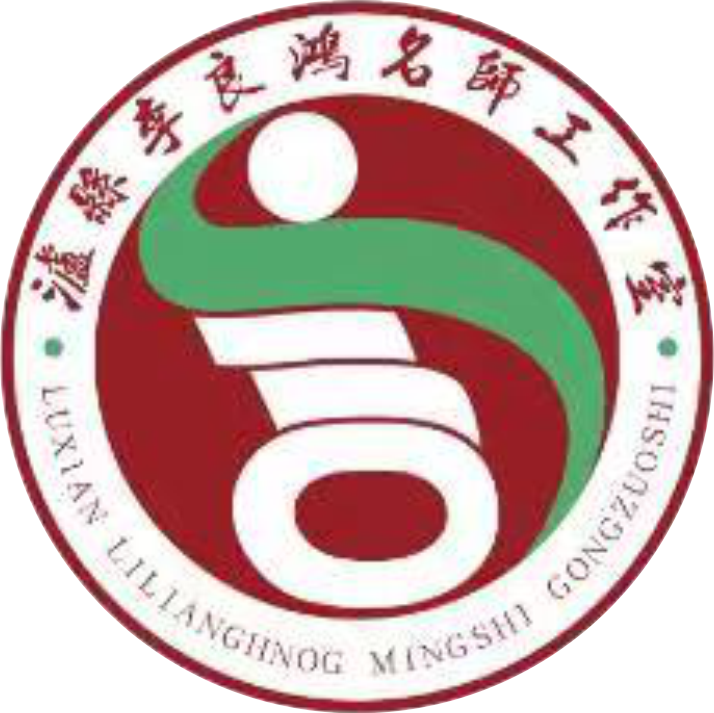 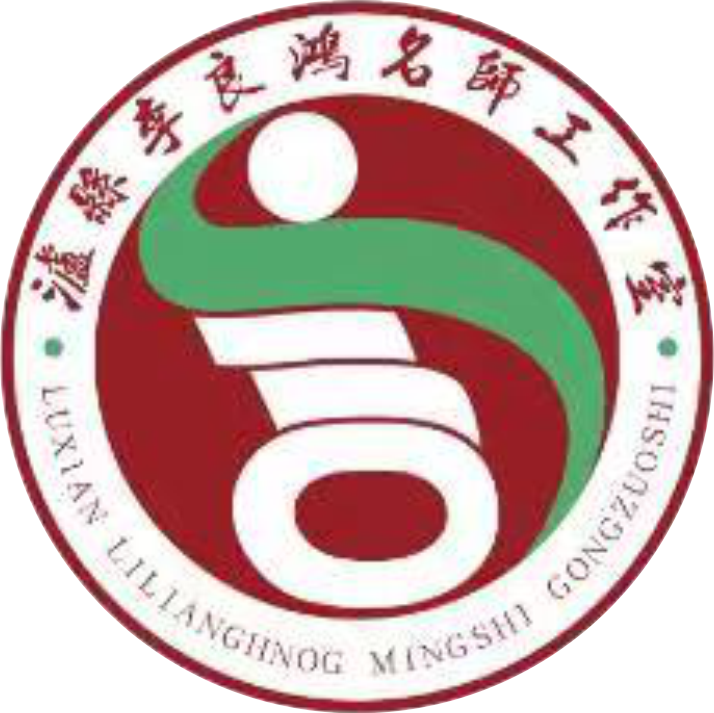 (一)拓展阅读资源，打开写作思维
读写结合能力的培养，应当从知识的内化环节出发，应当从阅读开始。为了增强学生对阅读资源的兴趣，引导学生主动阅读，减弱阅读过程中的枯燥感，教师在教学中首先要对教学资源进行优化革新，改变传统教学中局限性的阅读资源训练、检测学生阅读能力的现状，而是允许更加丰富、更加多元的教学资源进入学生的视野、走进学生的阅读生活中，有效打开学生的写作思维。
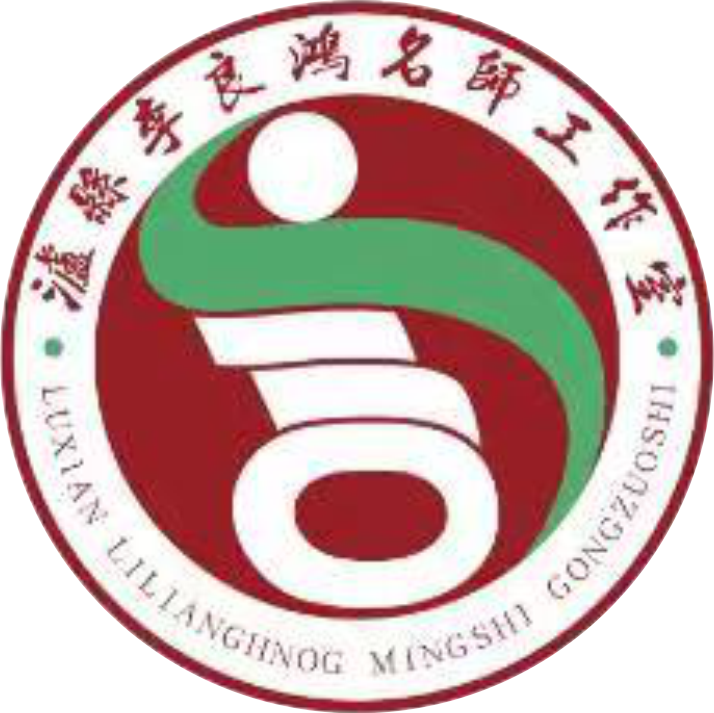 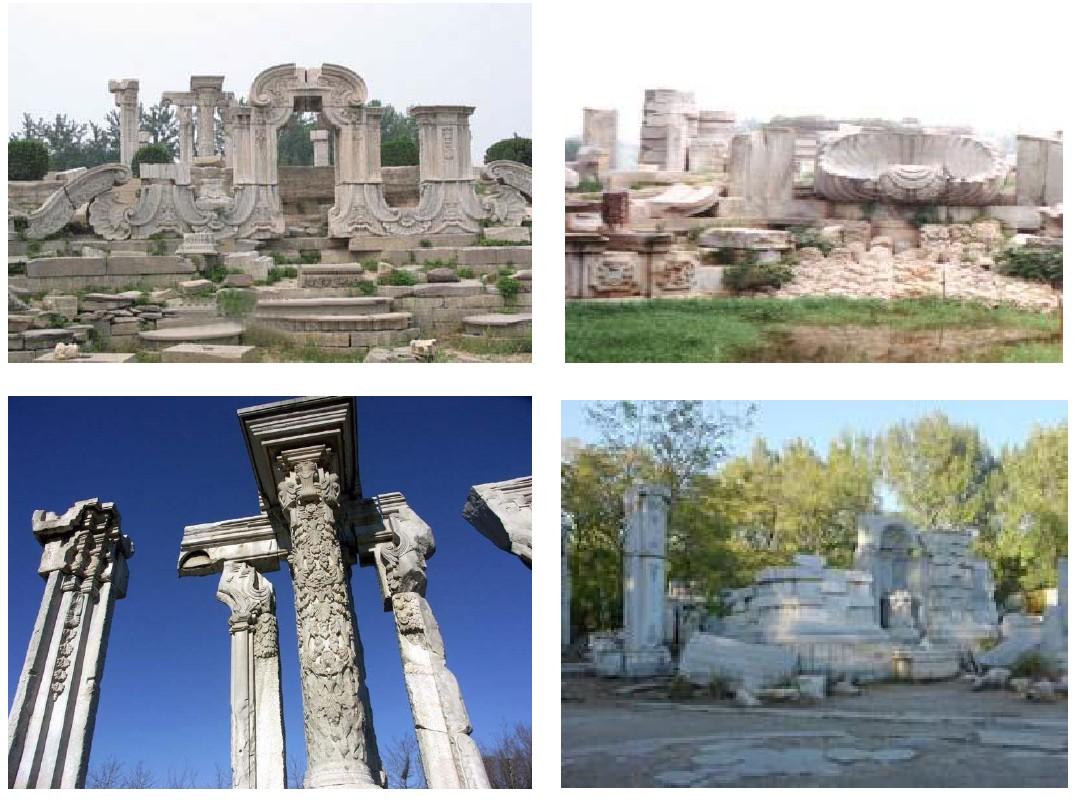 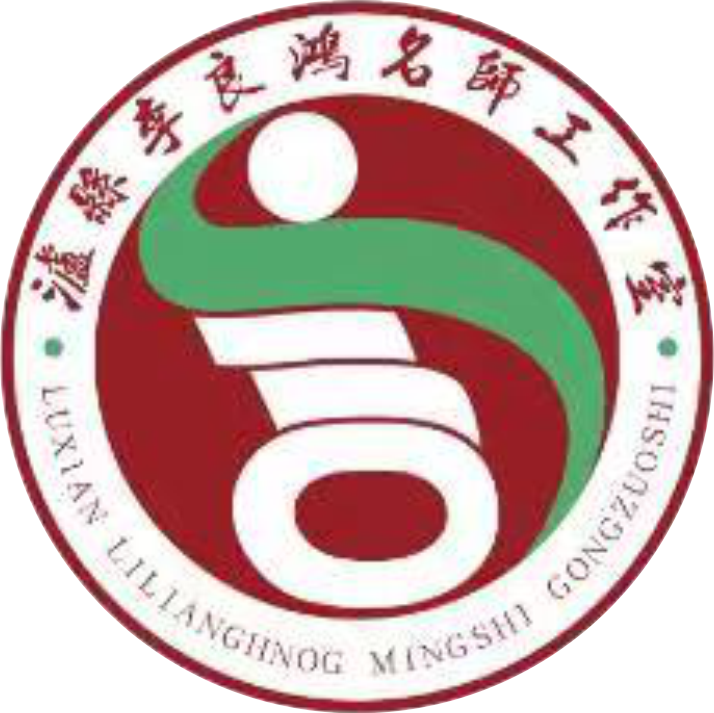 （二）展开常态练笔，及时捕捉灵感
新课标下，无论是阅读还是写作，都是小学语文教学中最重要的两项活动，且此两项活动需要定期交替开展，才能实现学生阅读理解水平和写作表达能力的同步提升。然而，现阶段小学语文教学中对阅读十分重视，而忽视了写作能力的培养，导致阅读与写作无法深度融合,学生读写能力不佳。因此，在实际教学中，需要结合阅读内容加强对小学生的练笔习惯培养，在日常教学中展开常态化写作练笔，让学生及时捕捉写作灵感，让阅读和写作进行深度融合，切实让学生在阅读中及时转化和应用自己所学习到的文字技巧和描写手法，从而让学生的写作训练得以有效巩固。
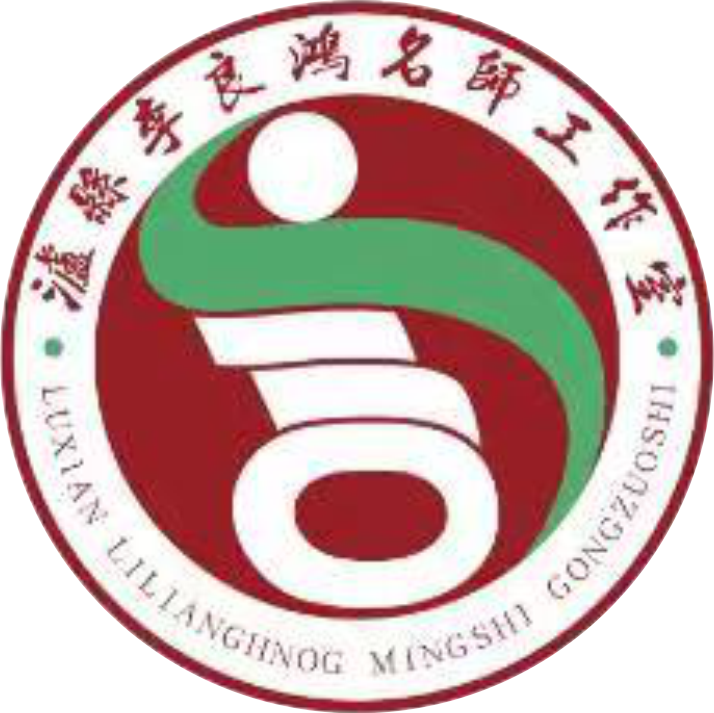 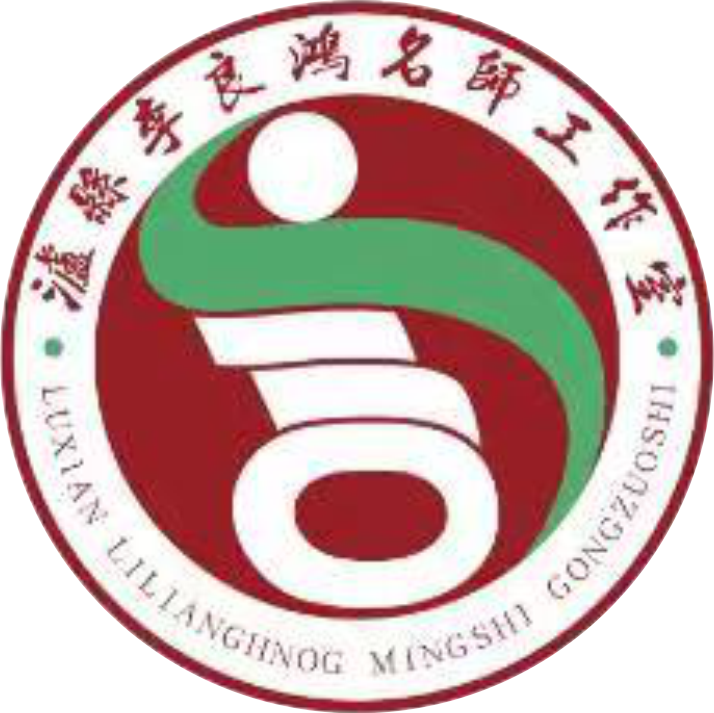 三、人教部编版五年级读写训练结合点
五上二单元
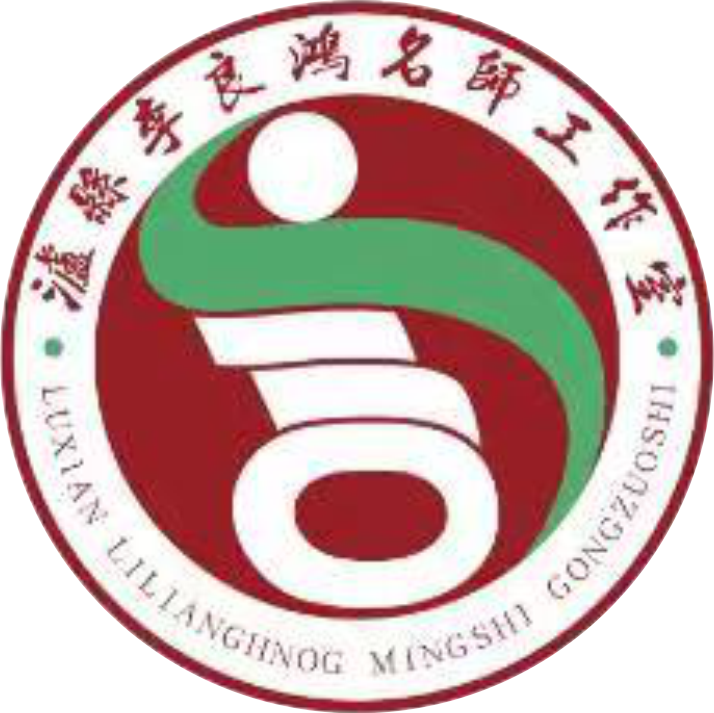 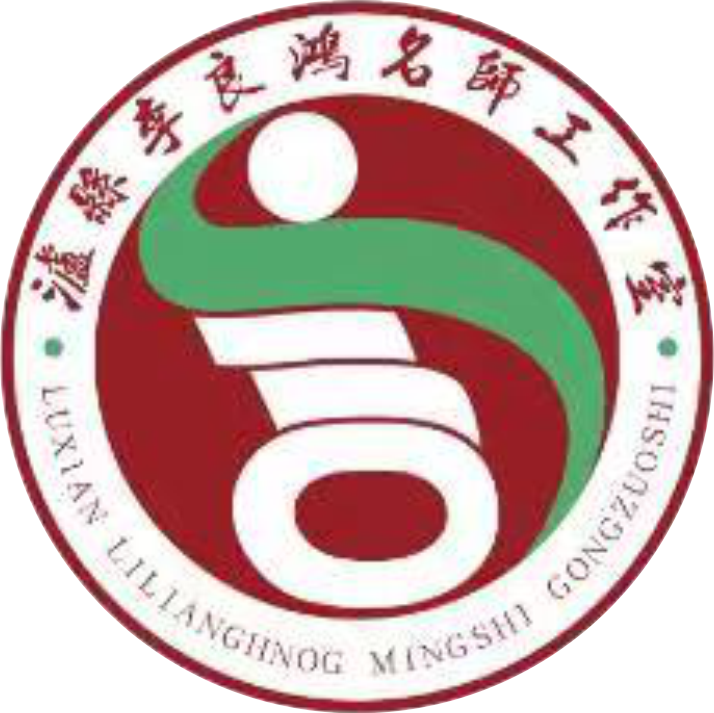 五上三单元
五下四单元
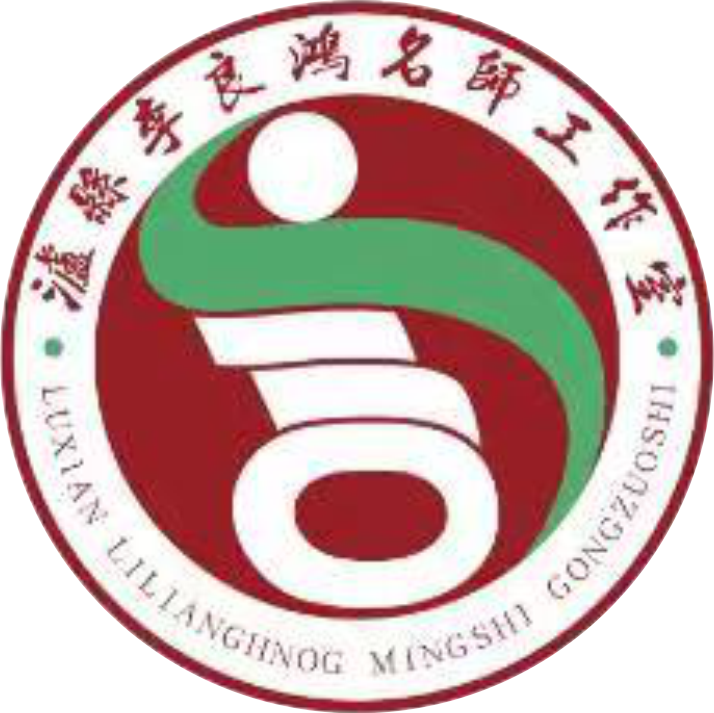 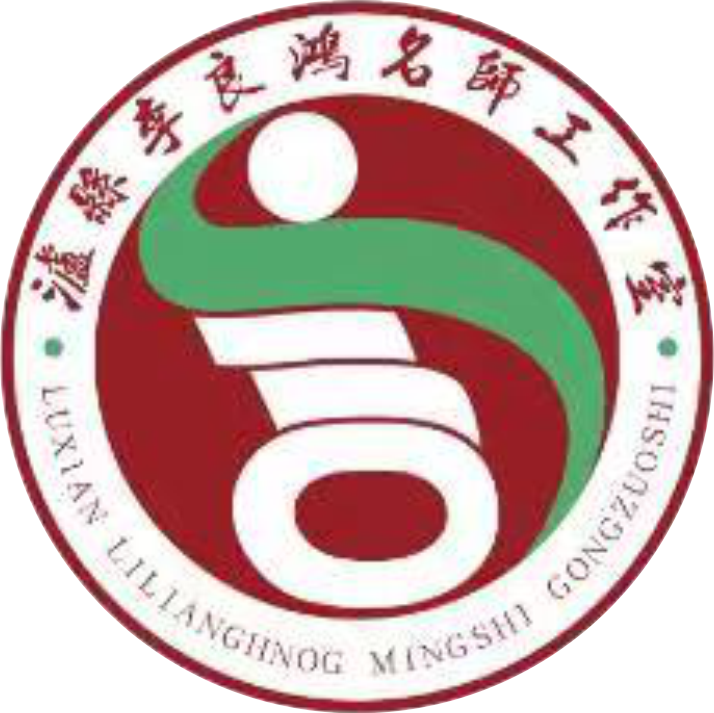 五上五单元
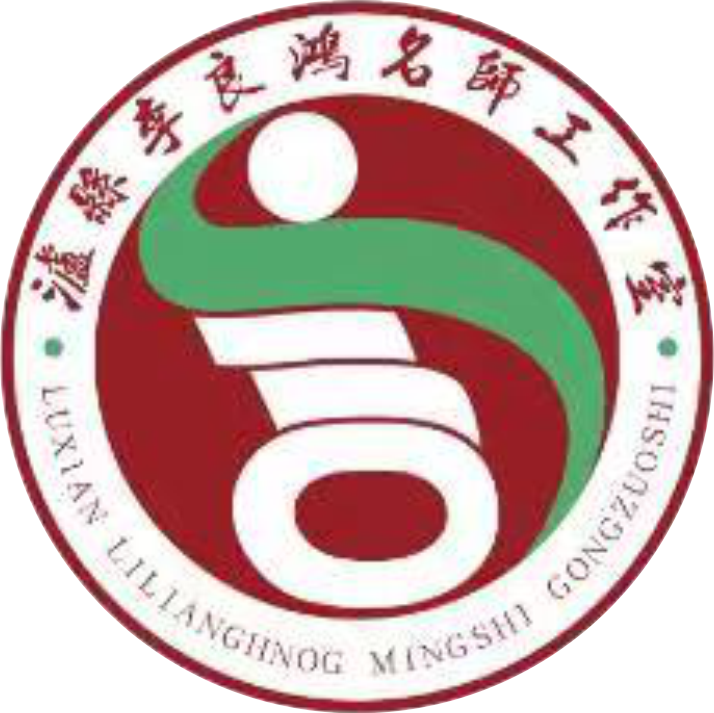 五上六单元
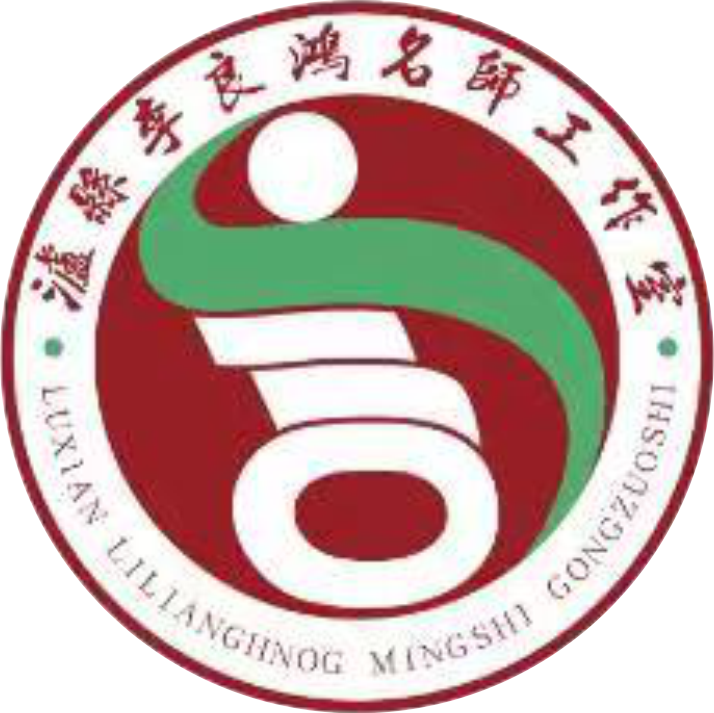 五上七单元
五上八单元
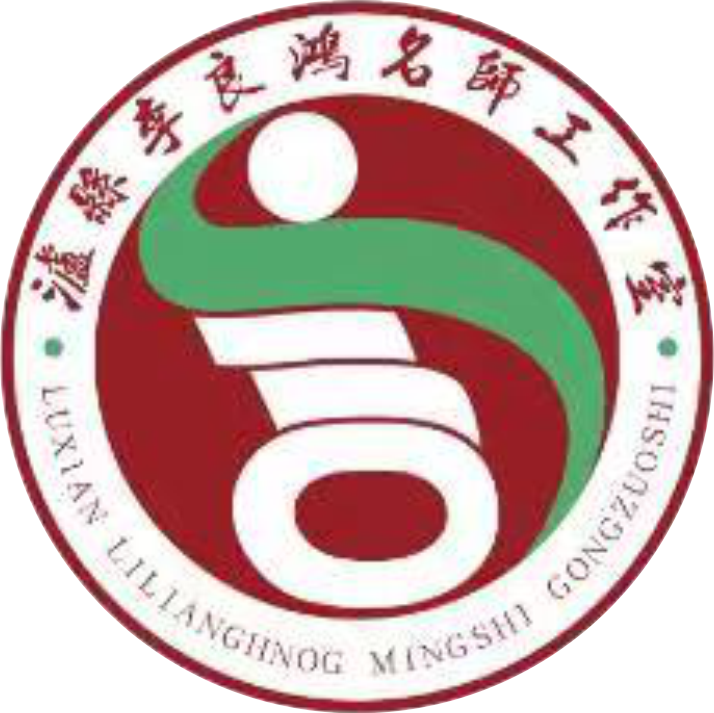 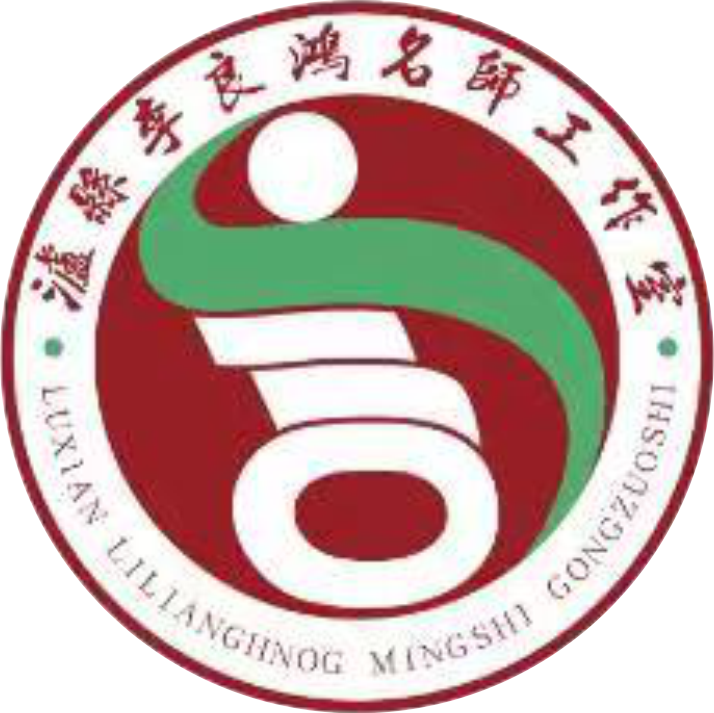 五下一单元
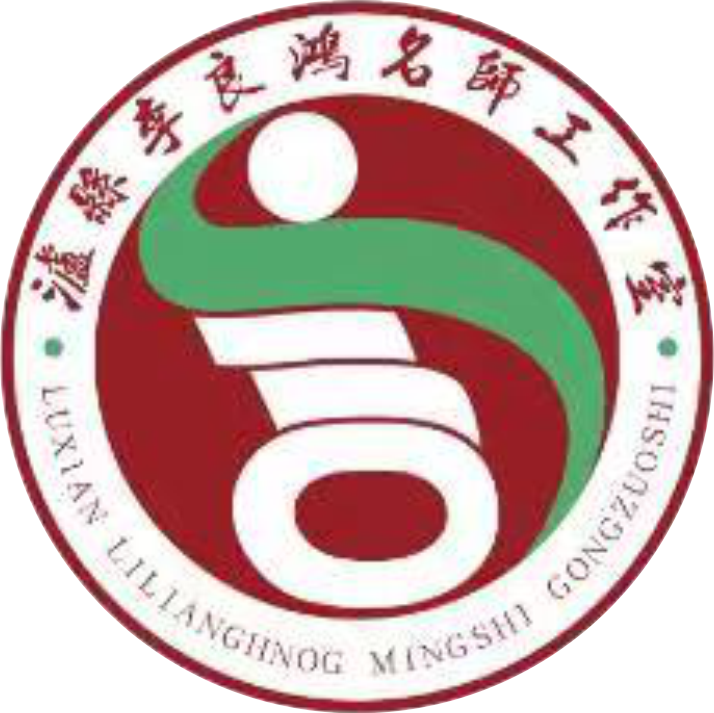 五下二单元
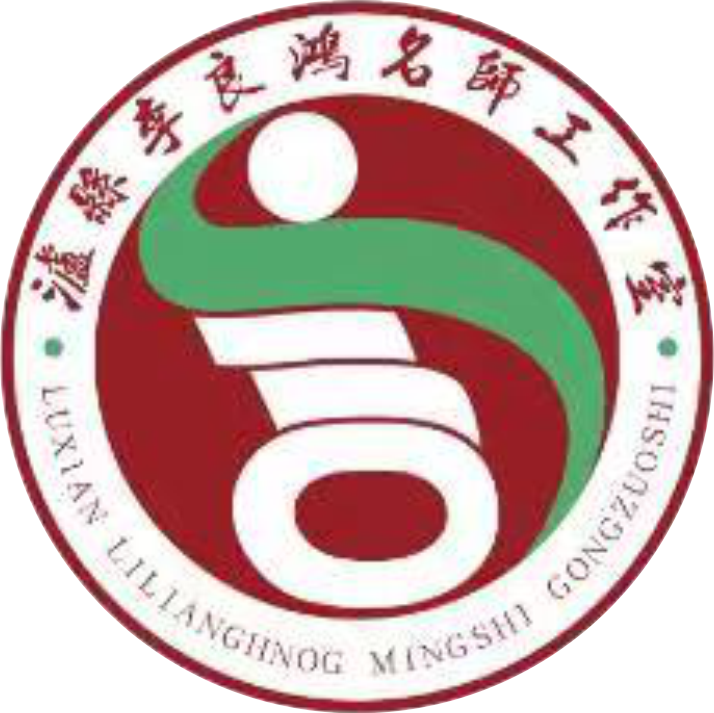 五下四单元
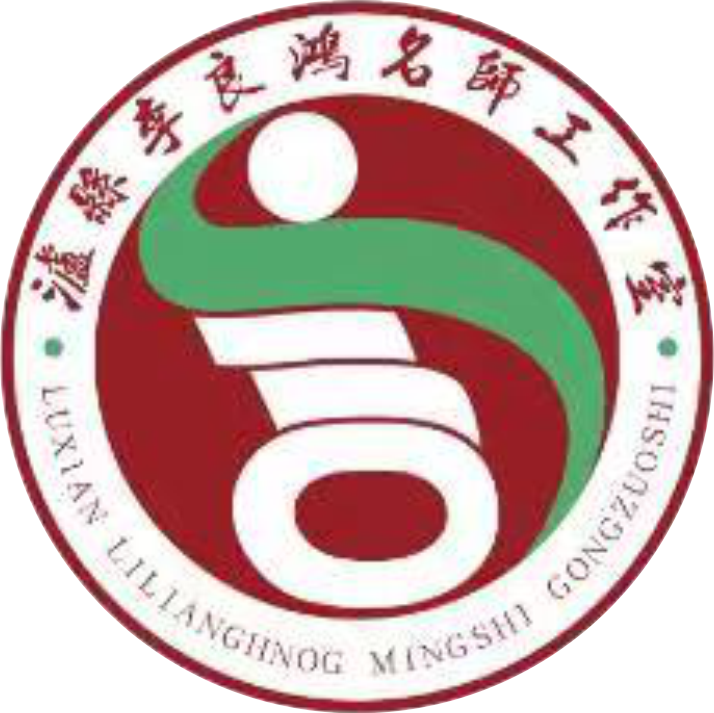 五下五单元
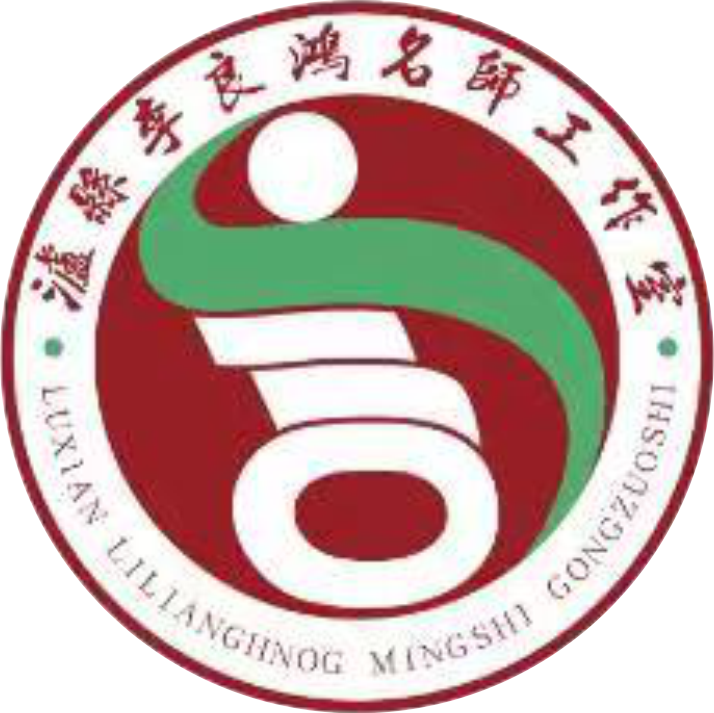 五下六单元
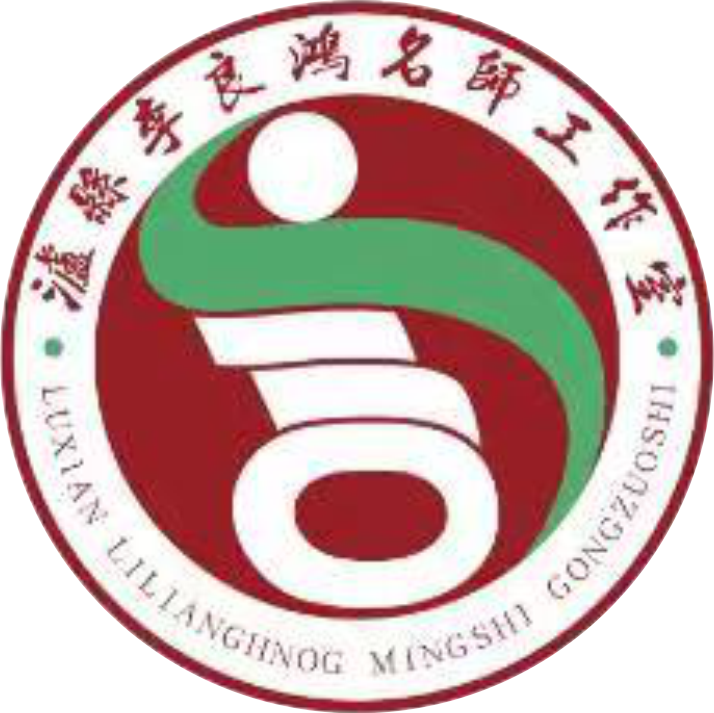 五下七单元
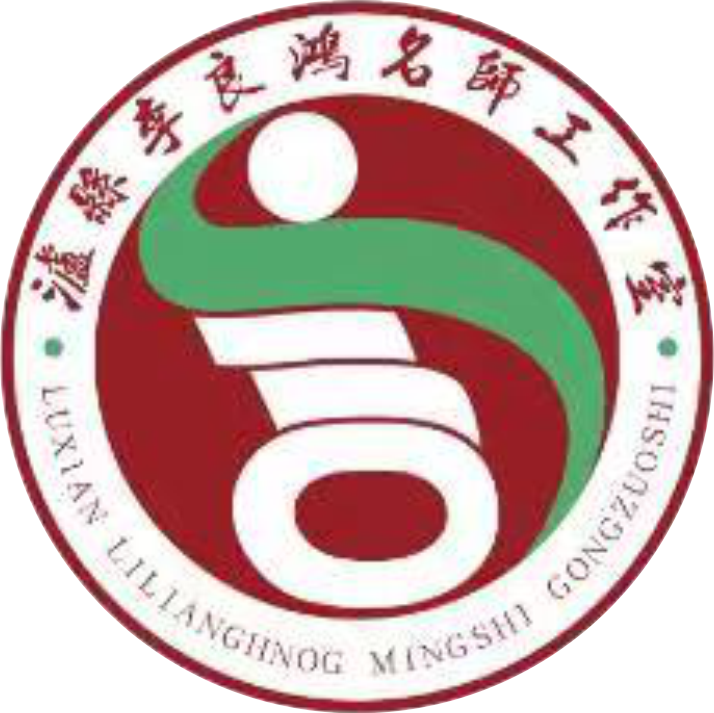 五下八单元
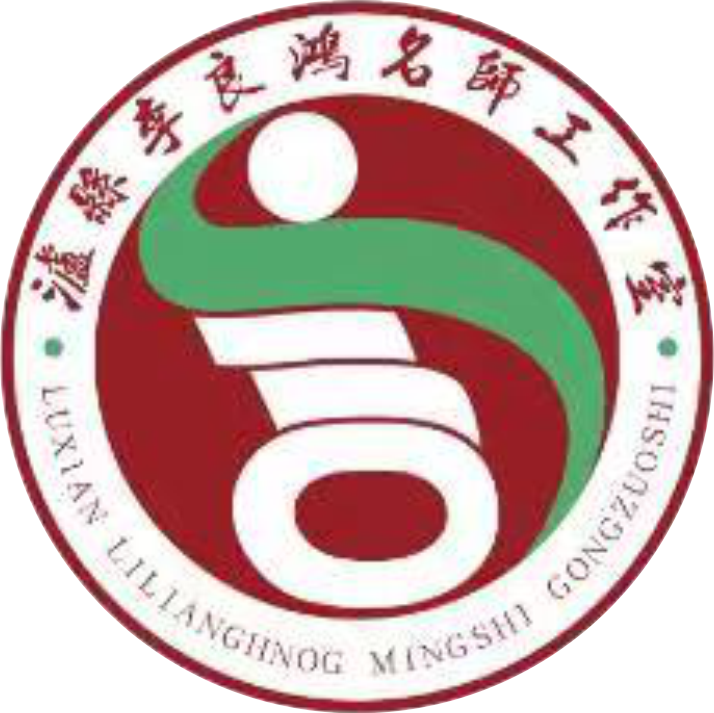 四、案例分析
落花生小练笔
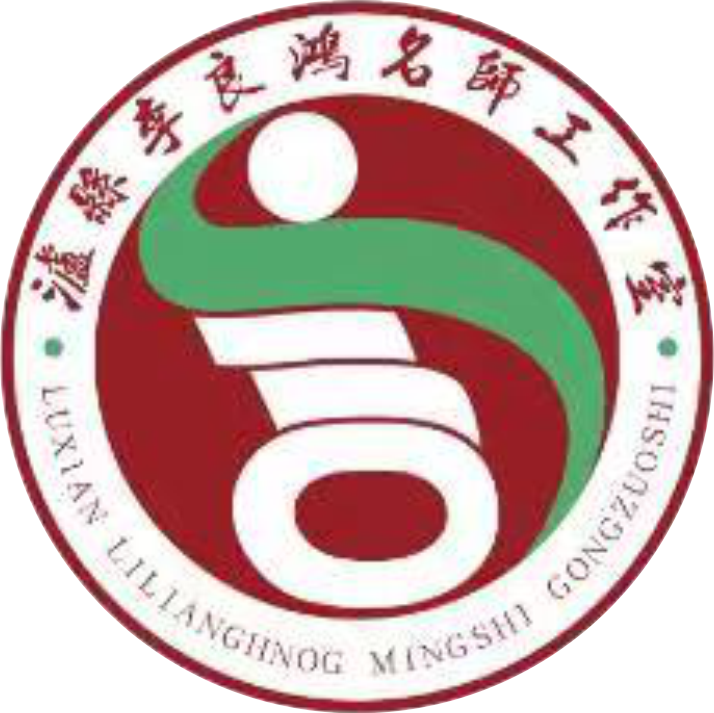 小练笔
写作支架
审清题意，选好事物                   选择其中一个


                                               竹子    坚贞不屈
                                              
                                                梅花    凌寒傲雪
总结事物最突出的特点             蜜蜂      无私奉献


                                                 路灯    恪尽职守


联想生活中具有和事物相同品质的人
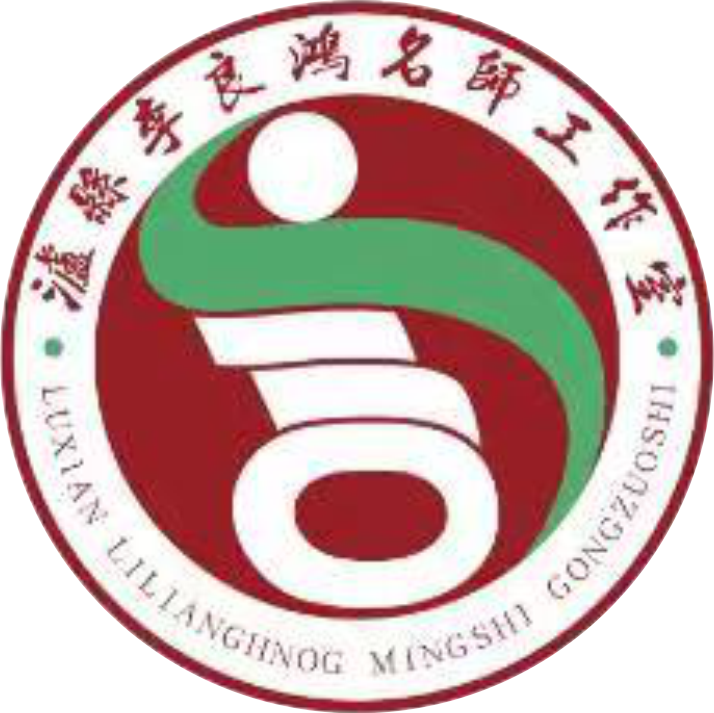 课文案例
祖父的园子
      花开了，就像睡醒了似的。鸟飞了，就像在天上逛似的。虫子叫了，就像虫子在说话似的。一切都活了，要做什么，就做什么。要怎么样，就怎么样，都是自由的。倭瓜愿意爬上架就爬上架，愿意爬上房就爬上房。黄瓜愿意开一朵花，就开一朵花，愿意结一个瓜，就结一个瓜。……玉米愿意长多高就长多高，它若愿意长上天去，也没有人管。
       采用“愿意……就……愿意……就……愿意……就……”的排比、反复句式仿写，真实表达自己的感受。
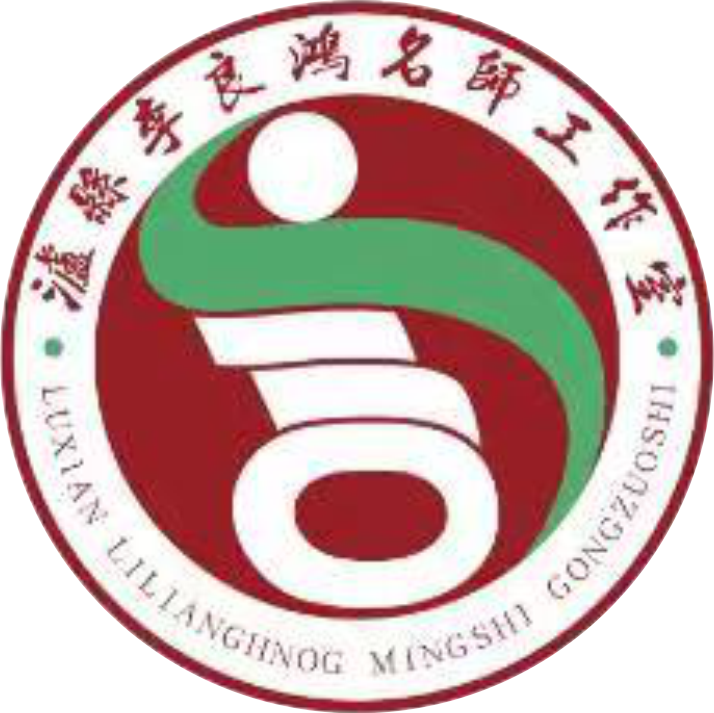 对比阅读
倭瓜长蔓了，沿着花架往上攀，一直爬到了房顶，再挂下来，单薄的花瓣在风中颤抖着。黄瓜也开花了，三三两两地垂着着黄色的小脑袋，一副无精打采的样子。鸟儿呆站在瓜架上，偶尔啄食着花瓣。玉米苗也孤独地站着，把绿色的手臂徒劳地伸向天空。
      通过对比，让学生发现同样的景物通过不用的方法描与，就能表达不同的心情。进而引导学生关注本文作者通过“（  ）愿意（  ）就（   ）”的反复句写出景物的自由的特点的写法。
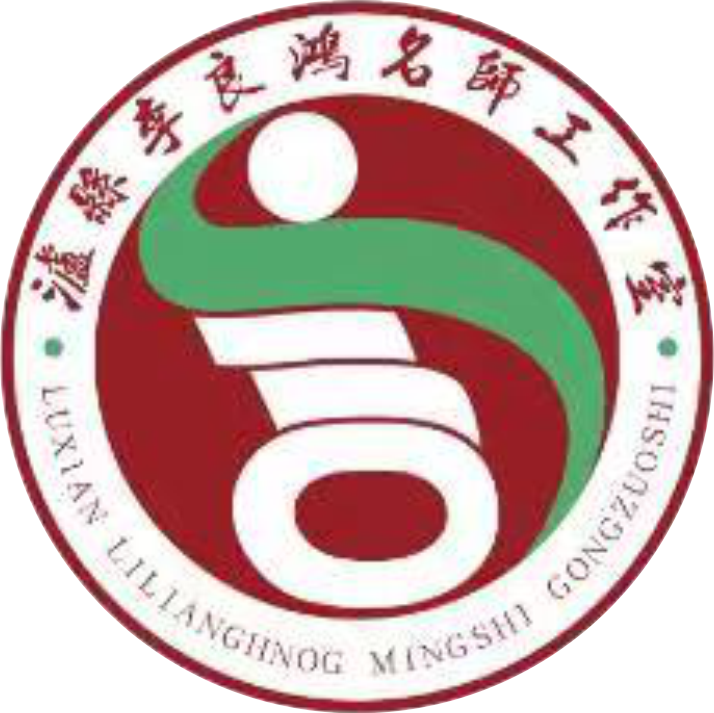 我们一起先来认识一篇标准的说明文！
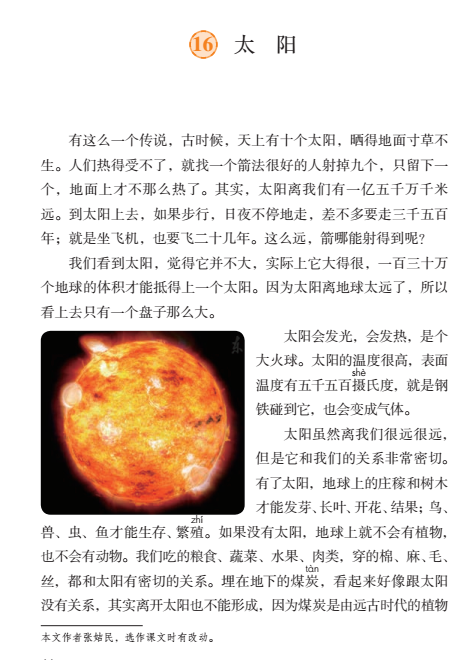 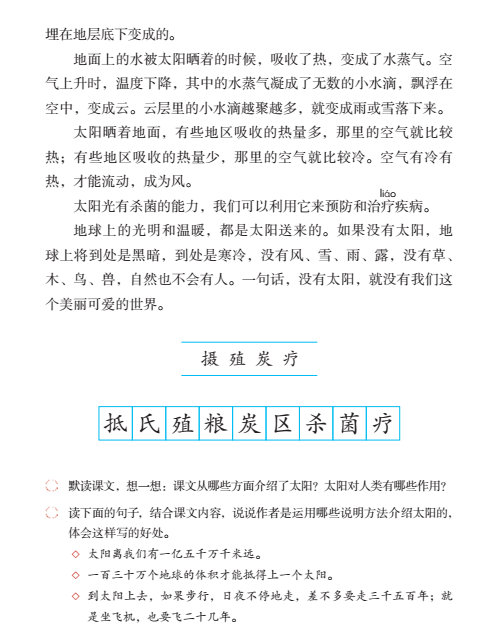 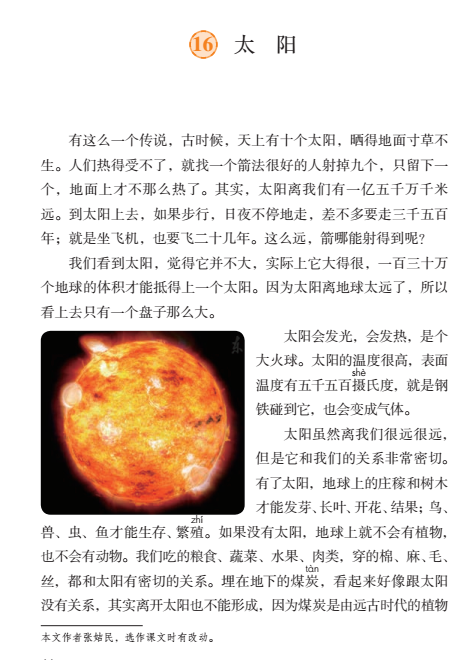 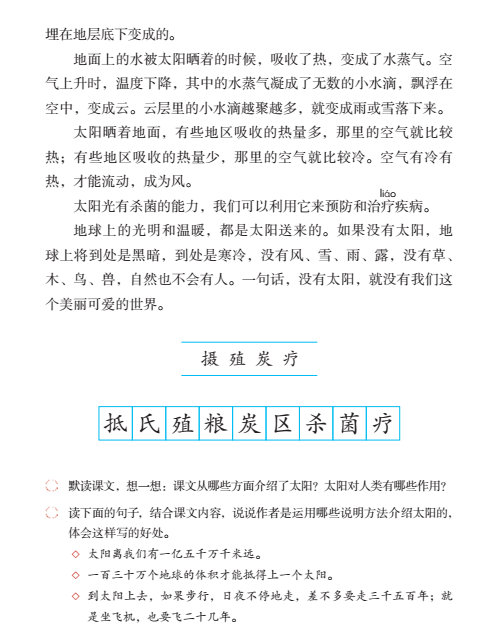 五上第五单元《太阳》
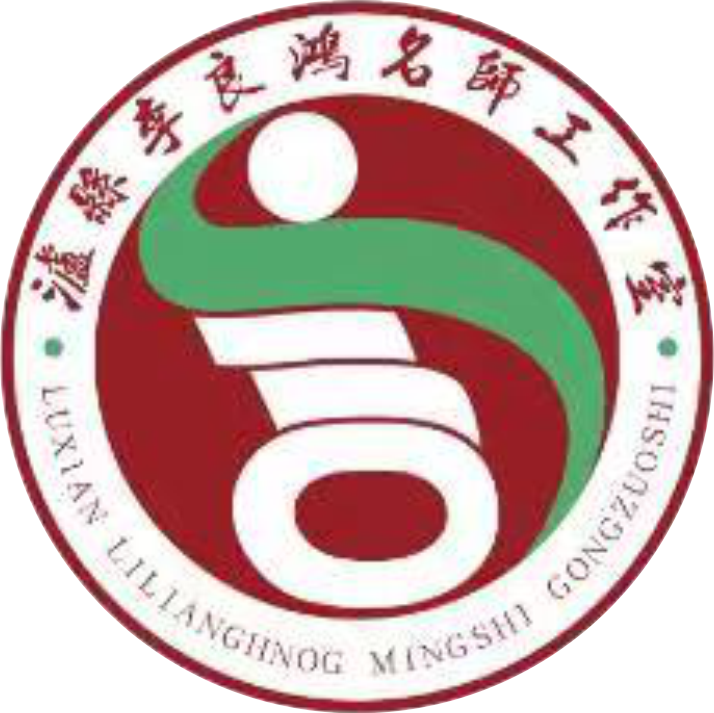 我们再来认识一篇富有情趣的说明文！
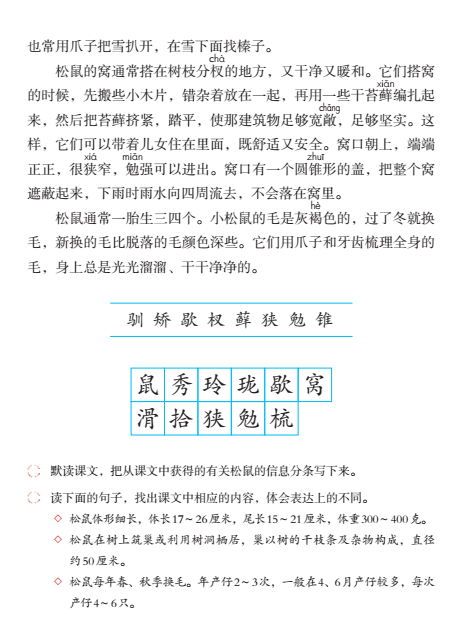 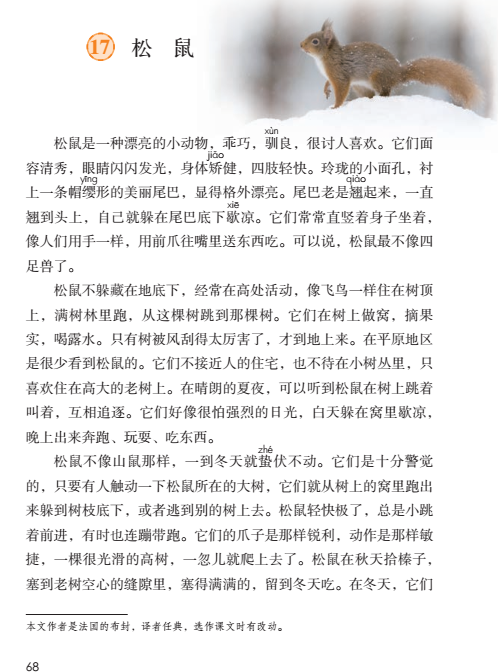 五上第五单元《松鼠》
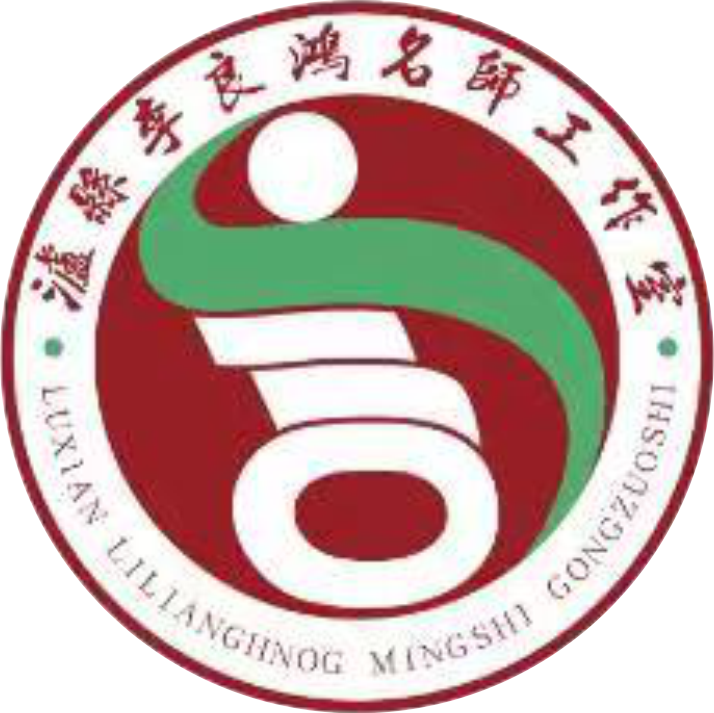 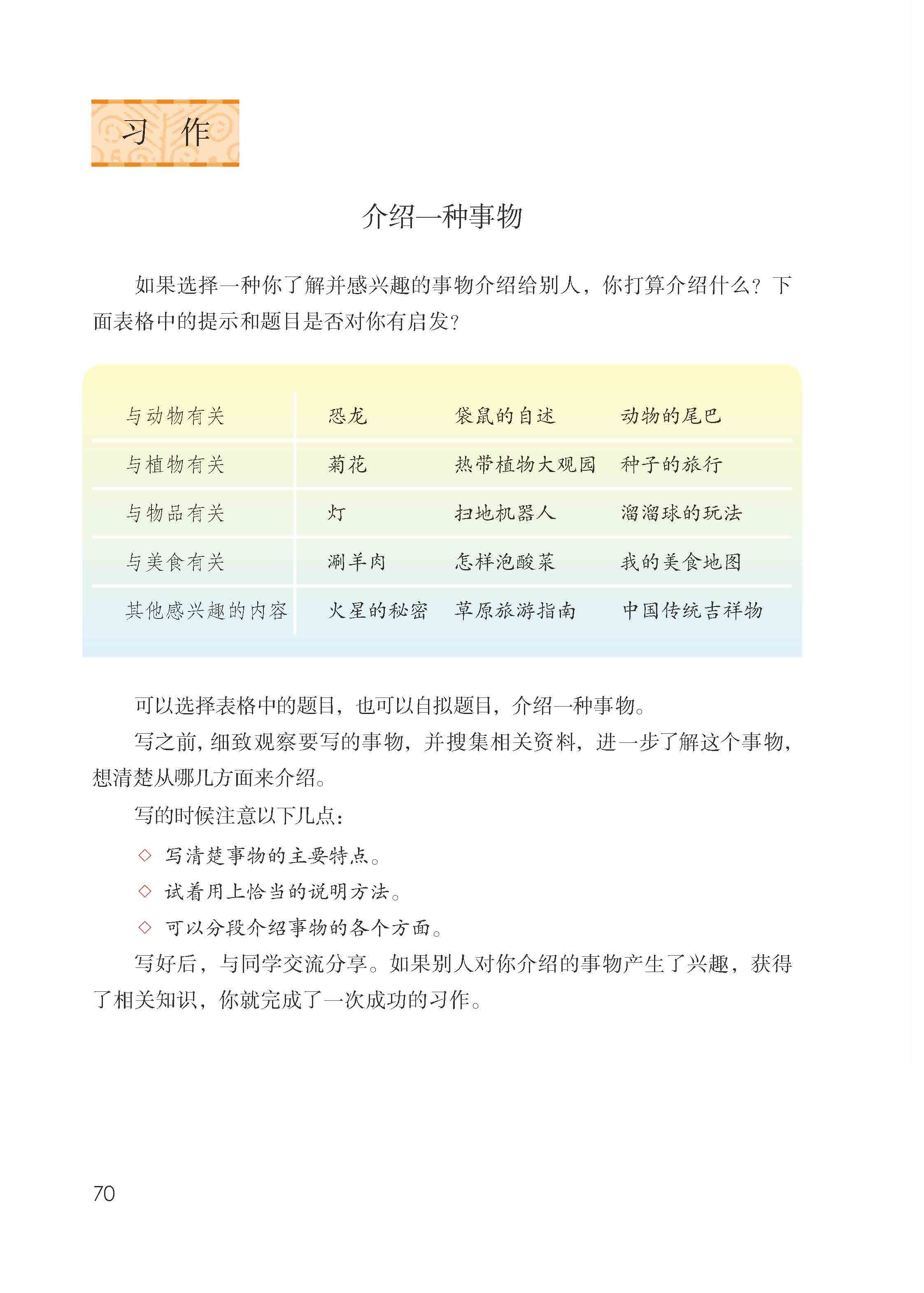 选材的多个角度
事物本身的常见度、新奇度
既可以介绍特点，也可以介绍制作和使用的方法。
综合运用多种表达方法
对学生思维发展的要求
您发现课后练习的秘密了吗？
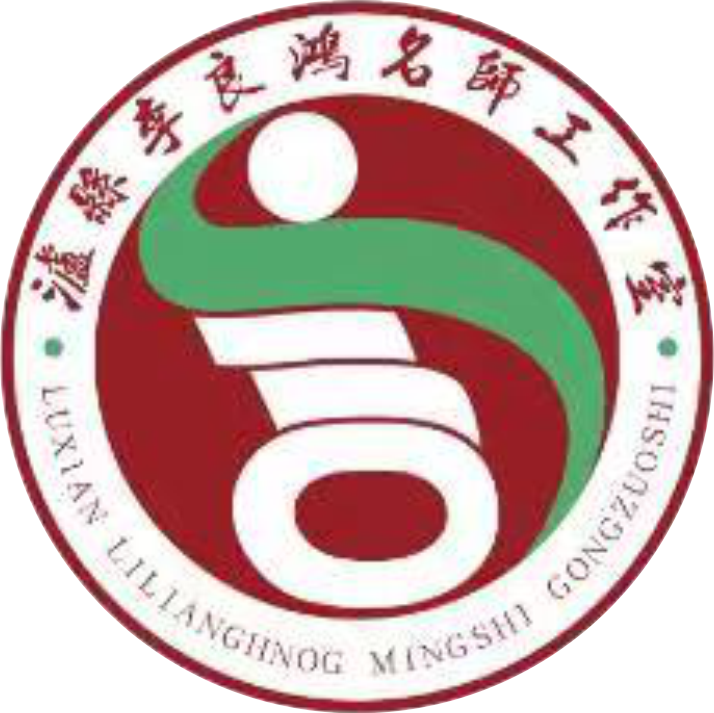 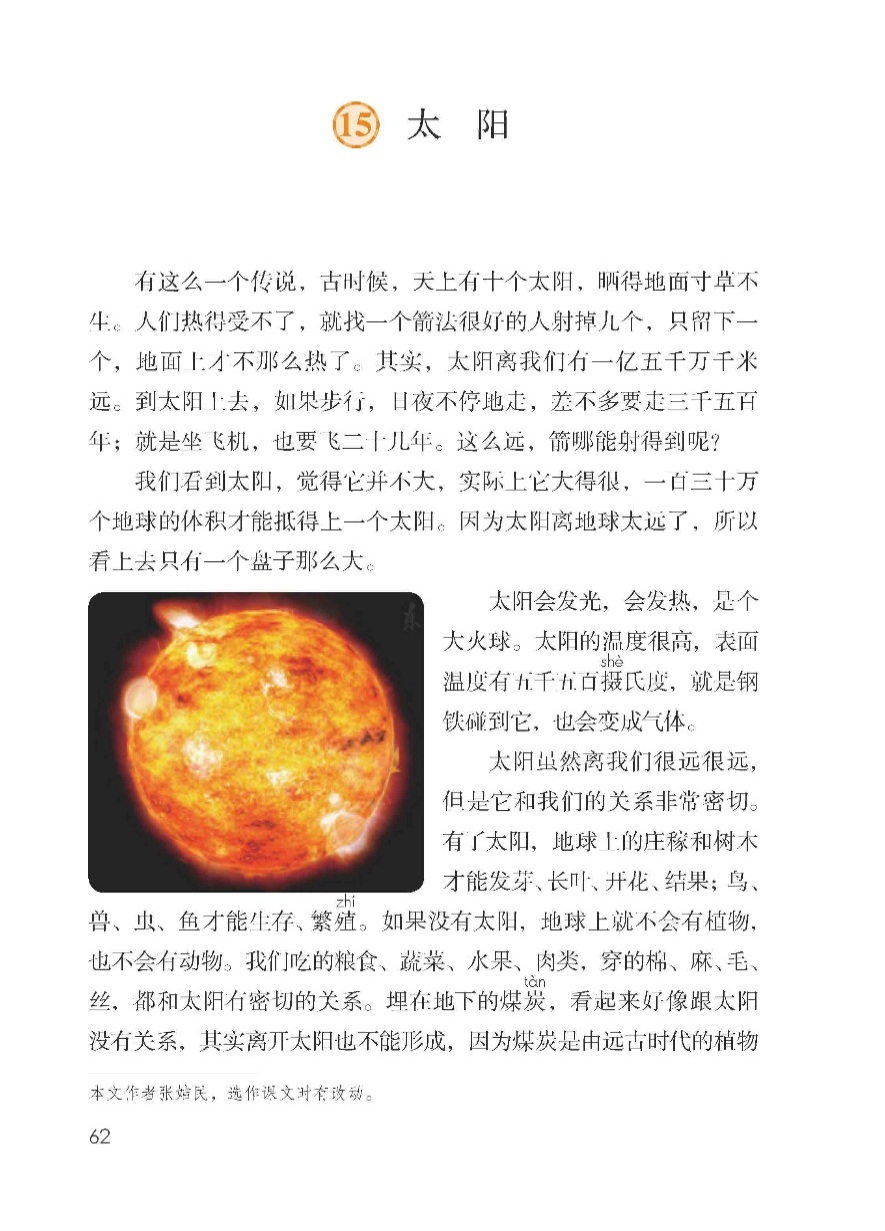 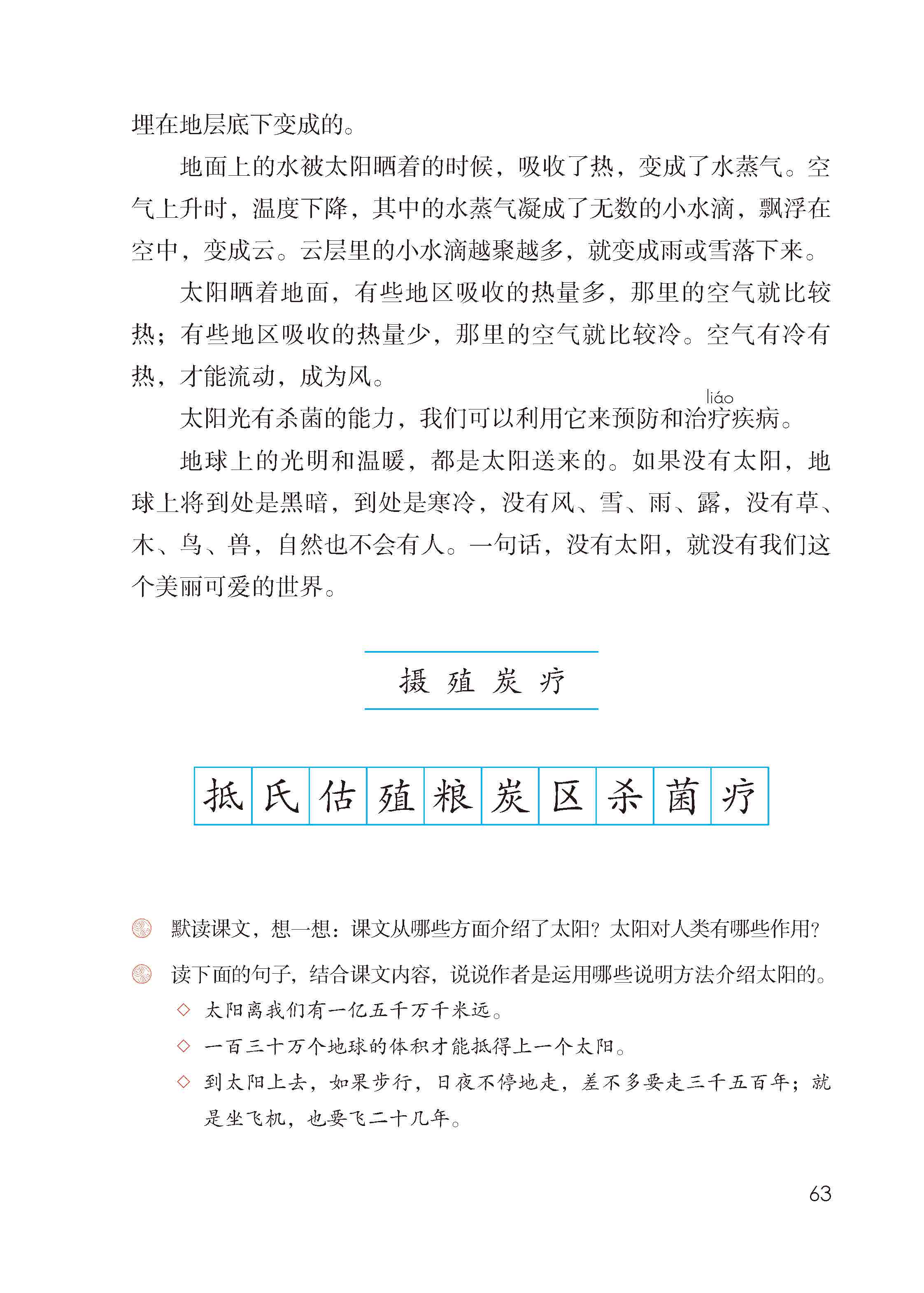 你一定知道这道练习题的价值和意义
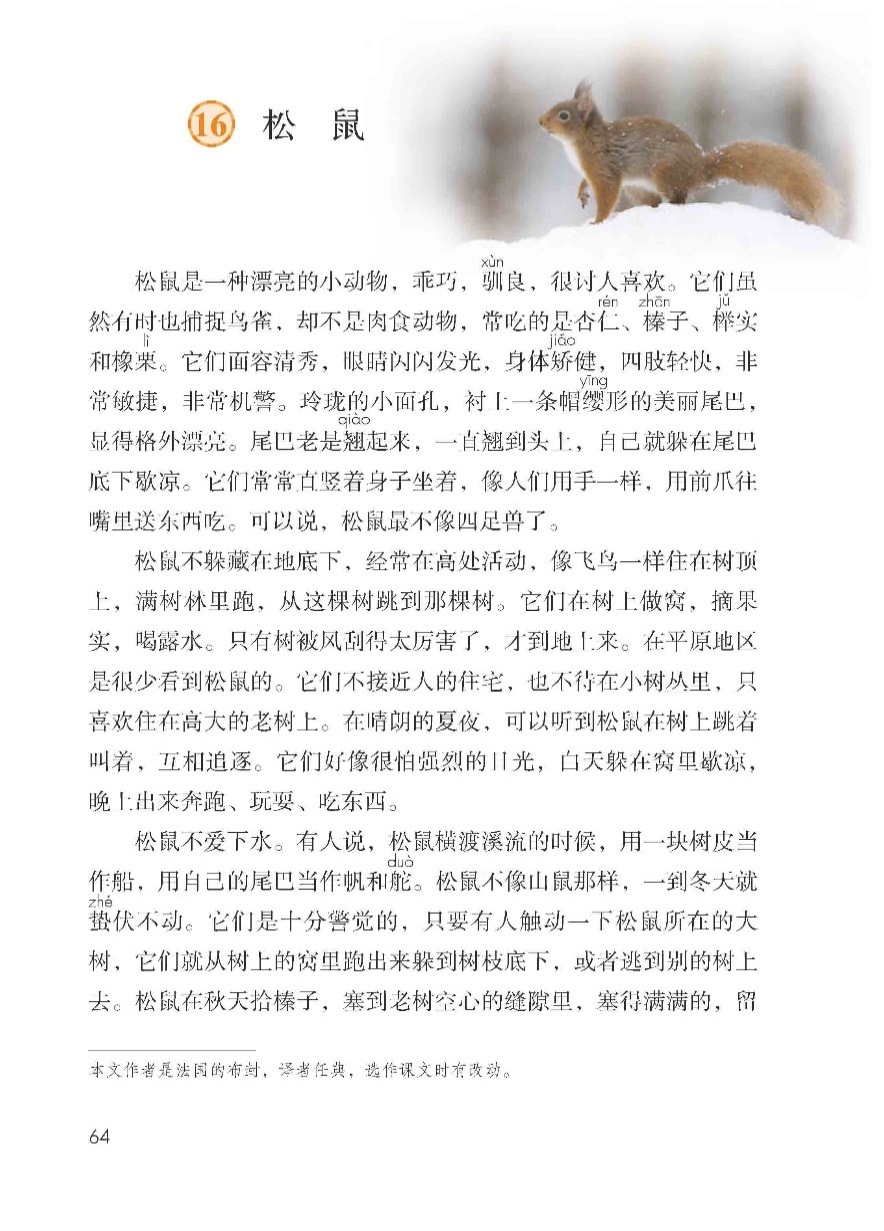 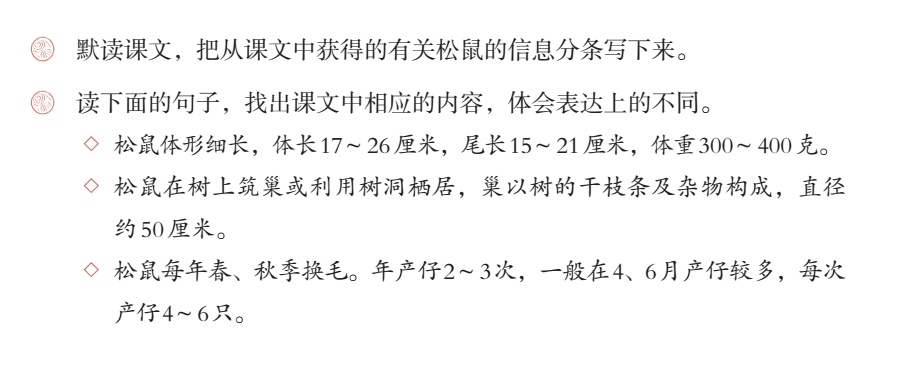 为什么要去体会表达上的不同？
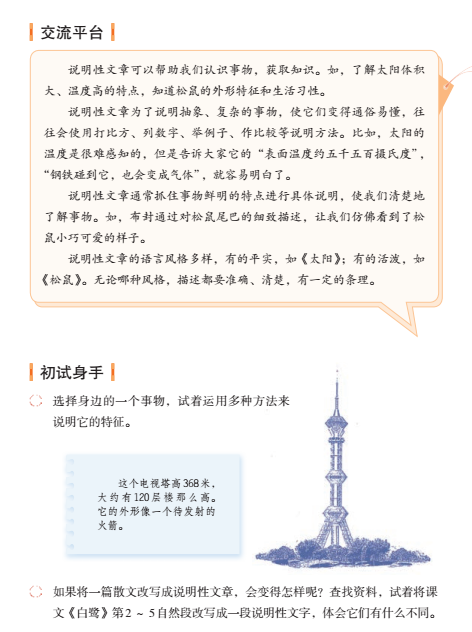 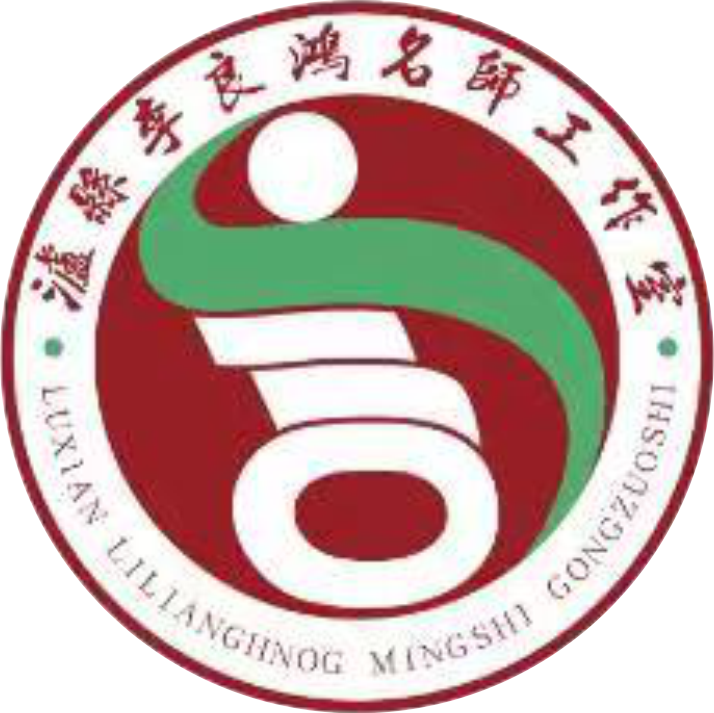 运用
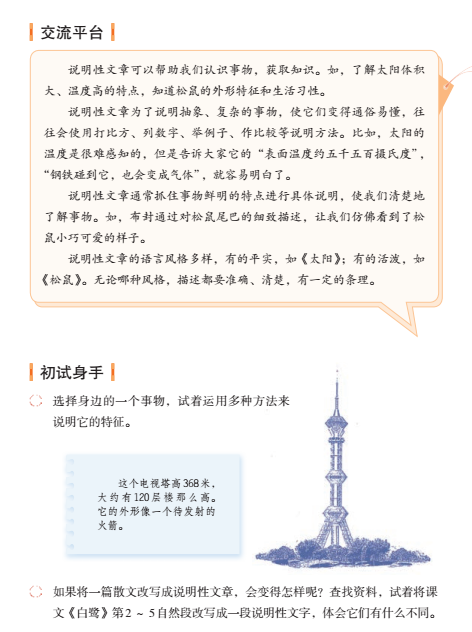 归纳
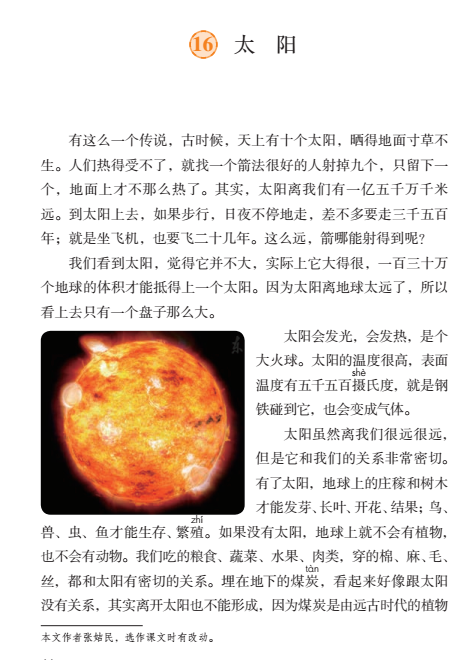 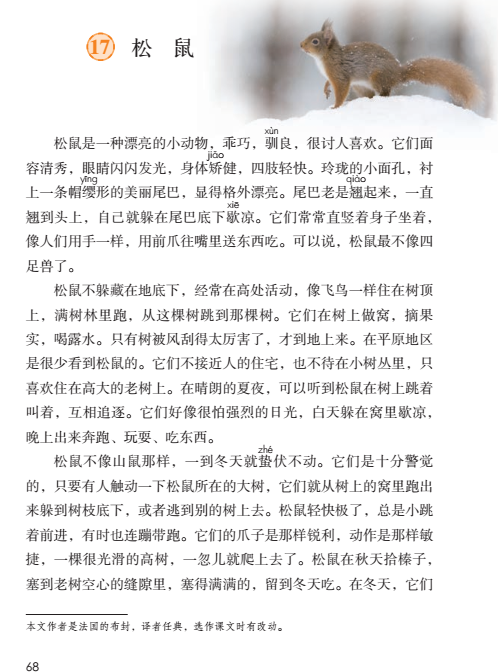 感受
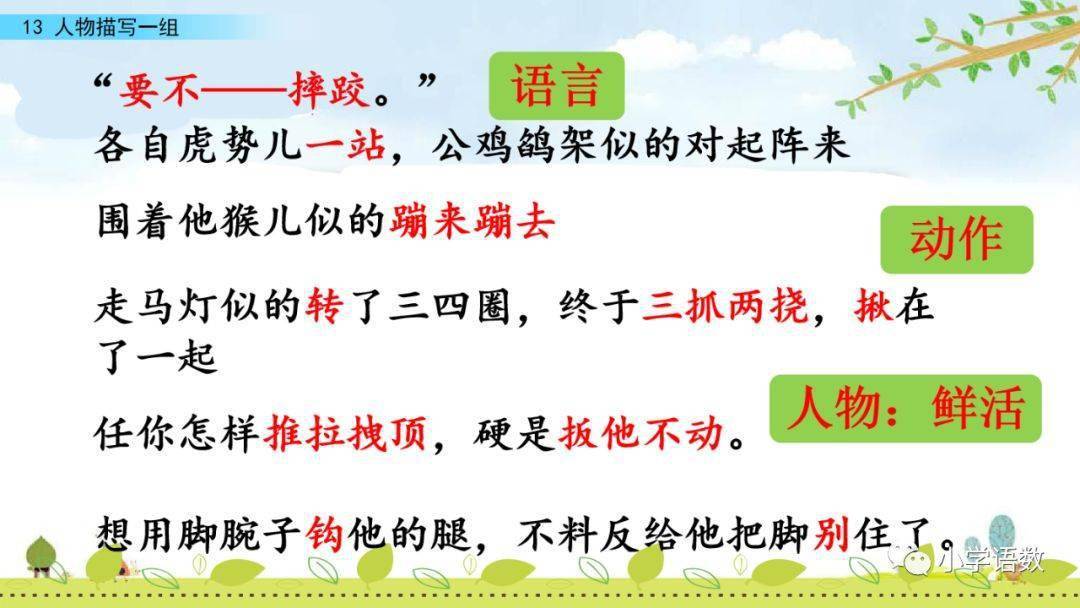 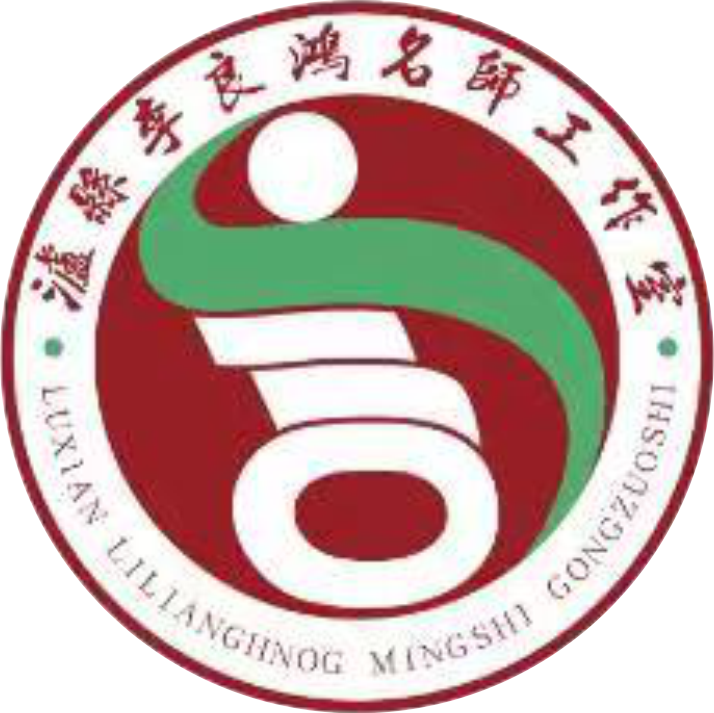 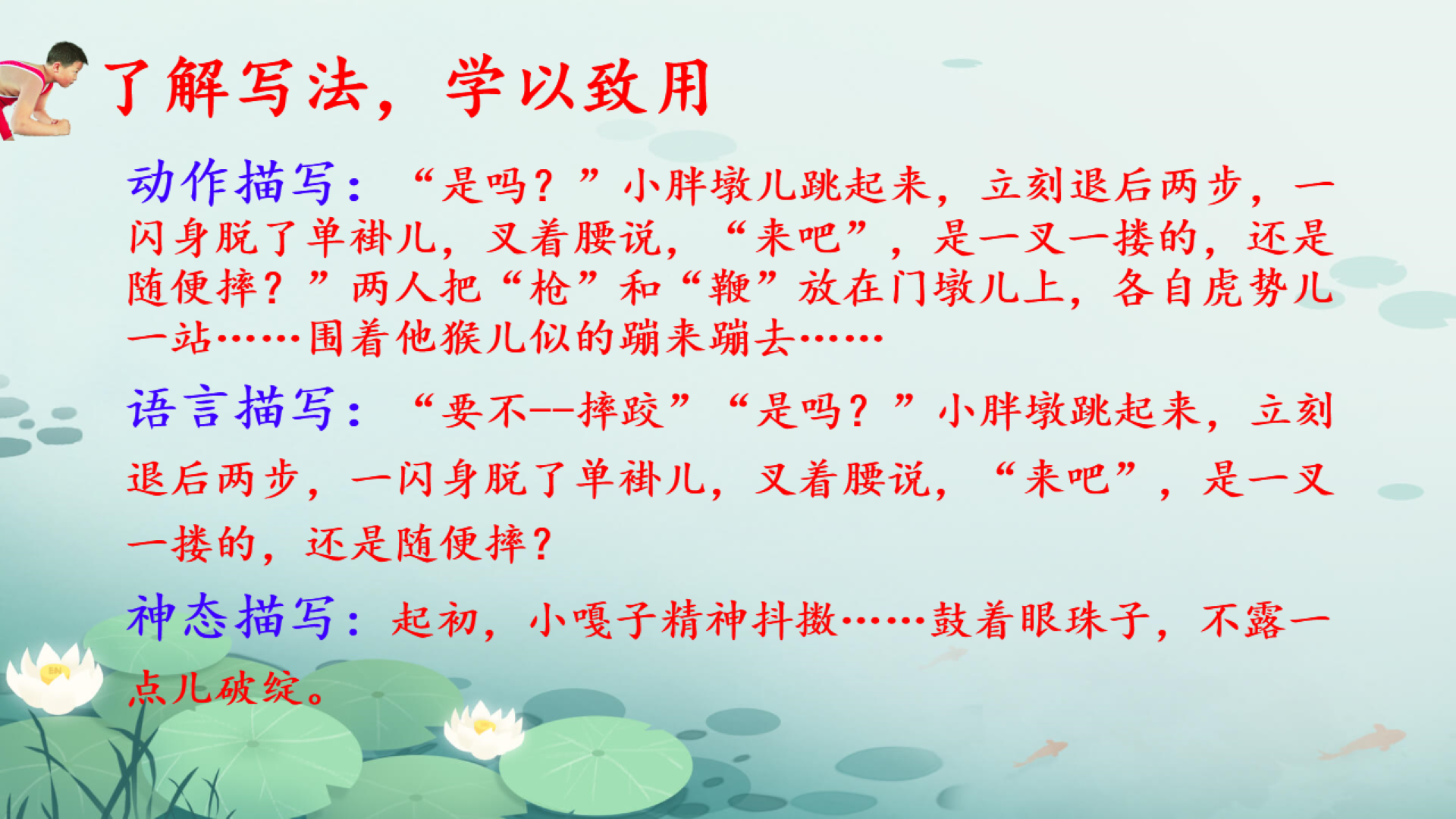 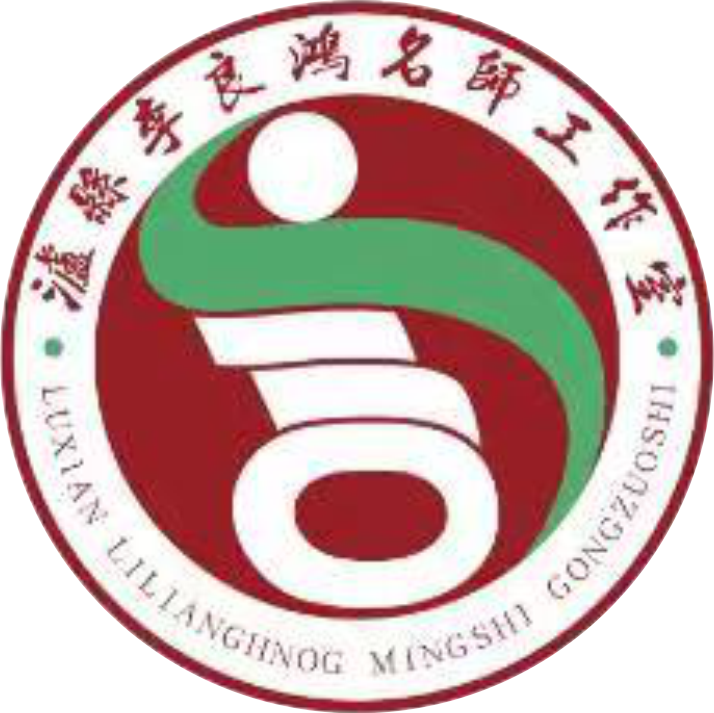 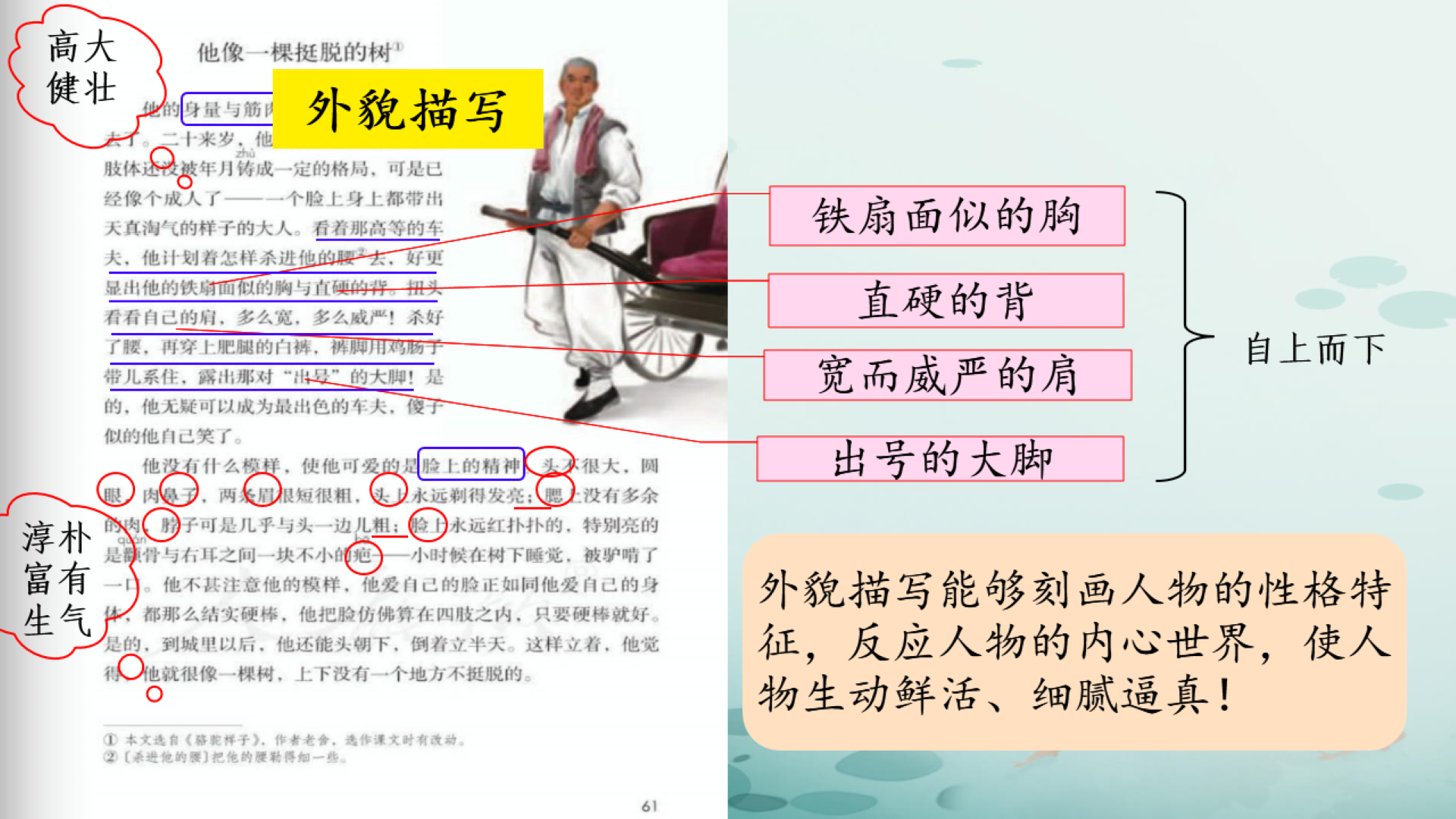 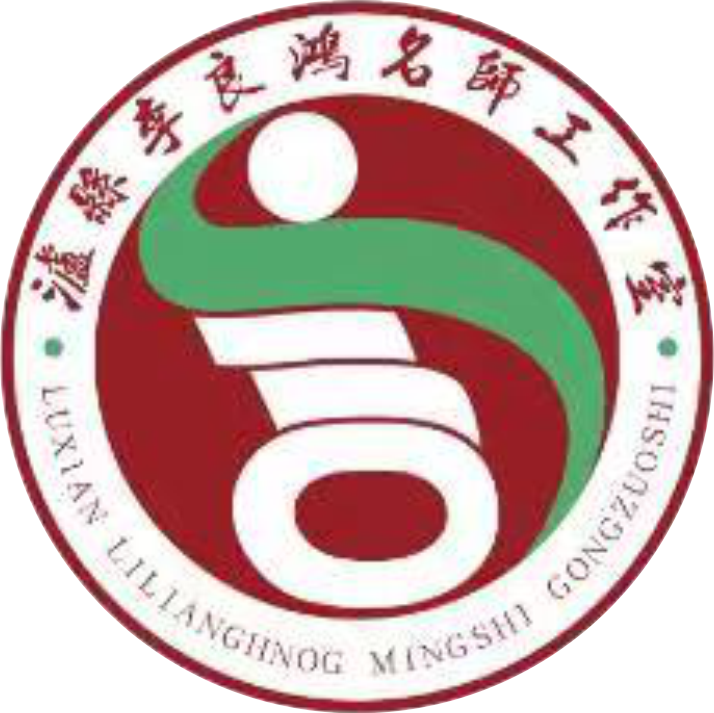 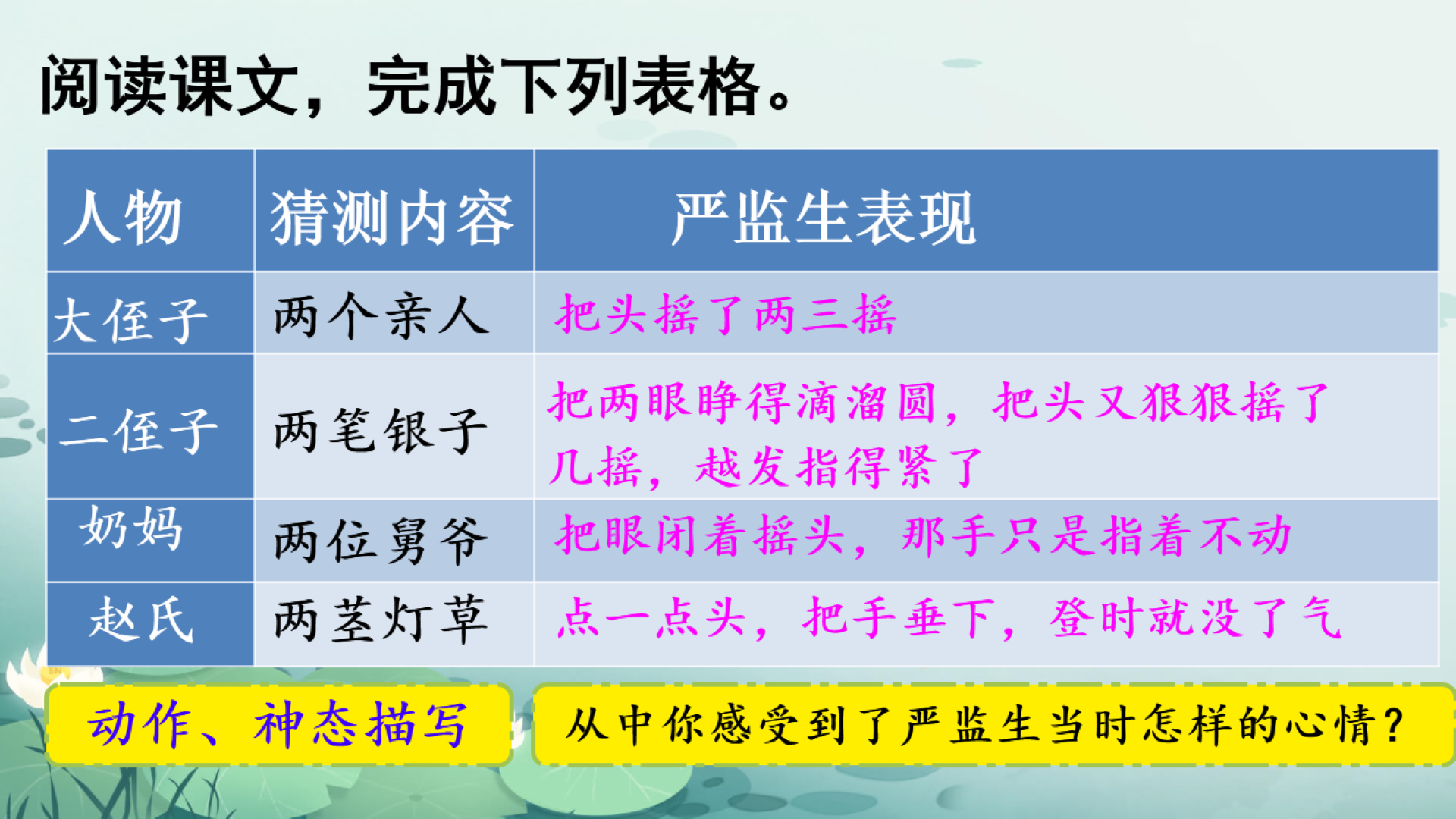 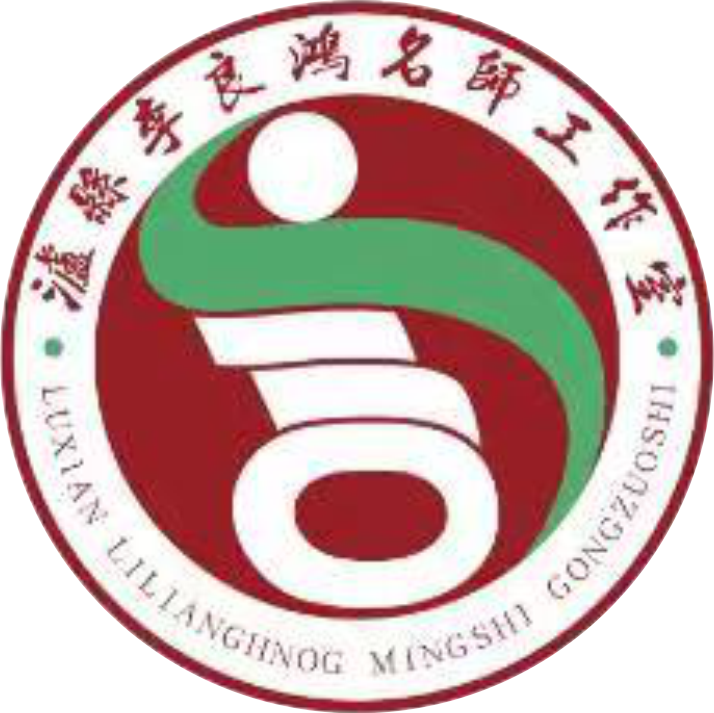 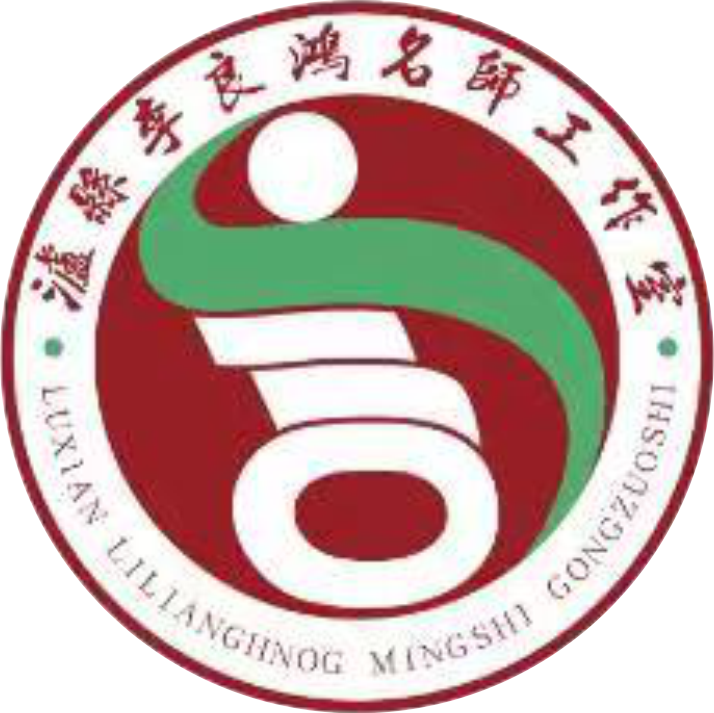 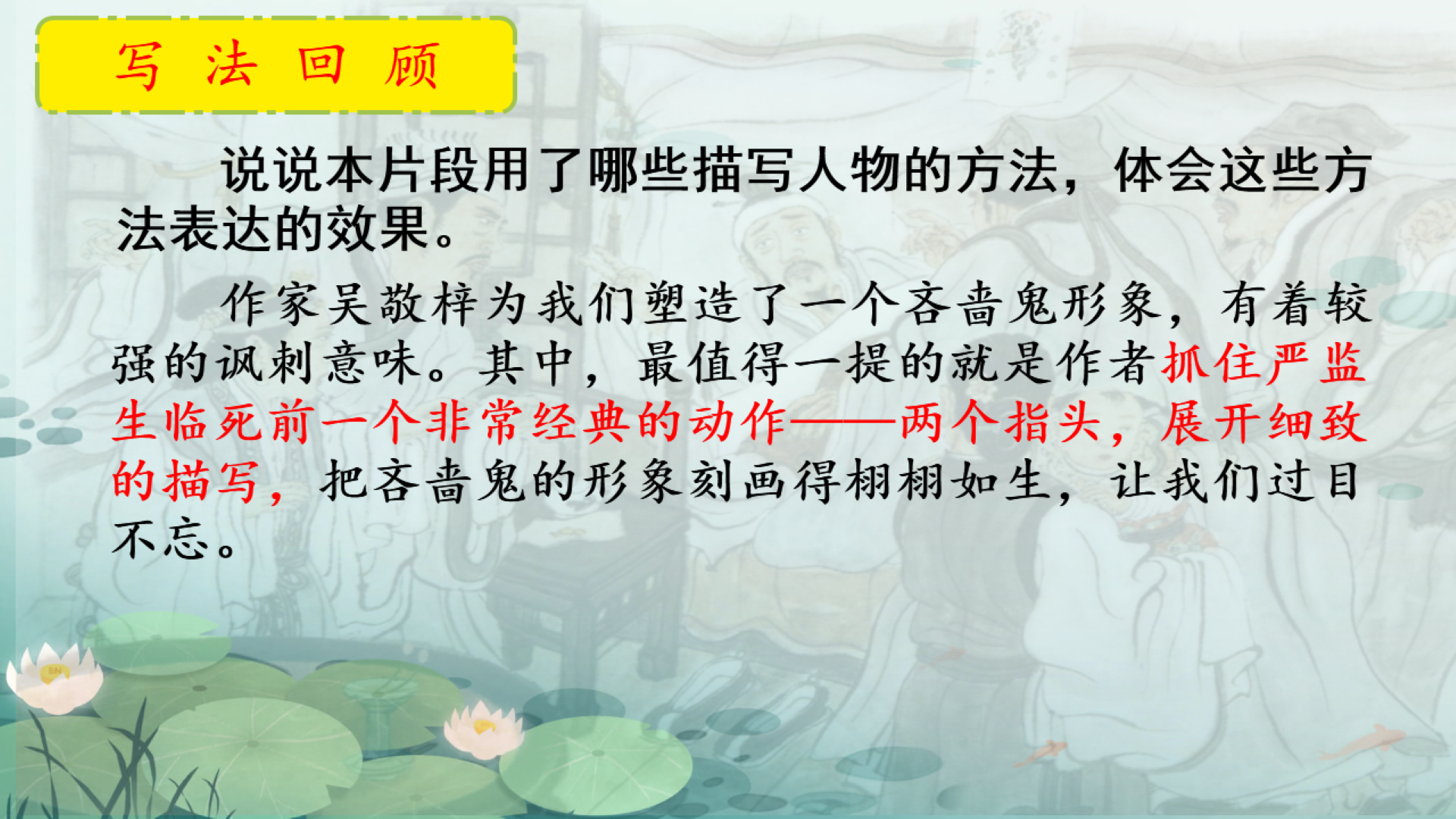 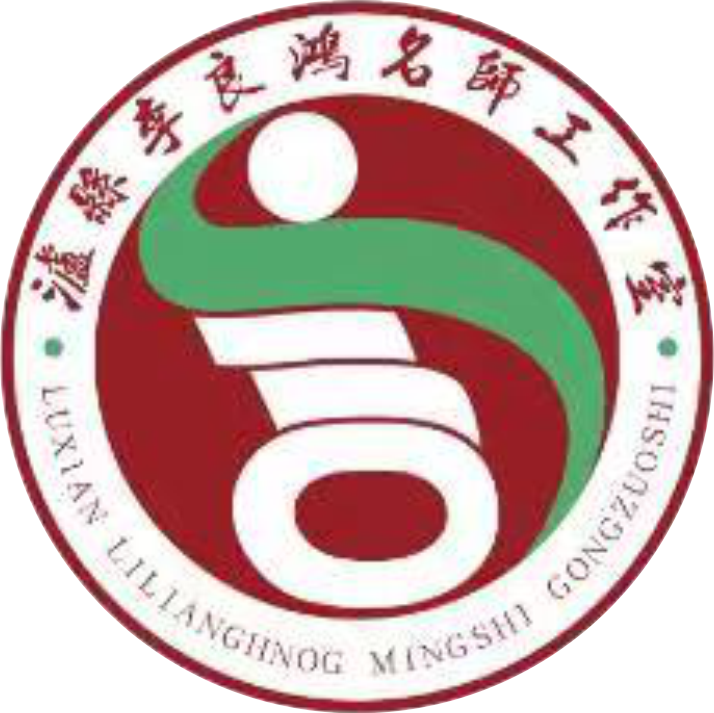 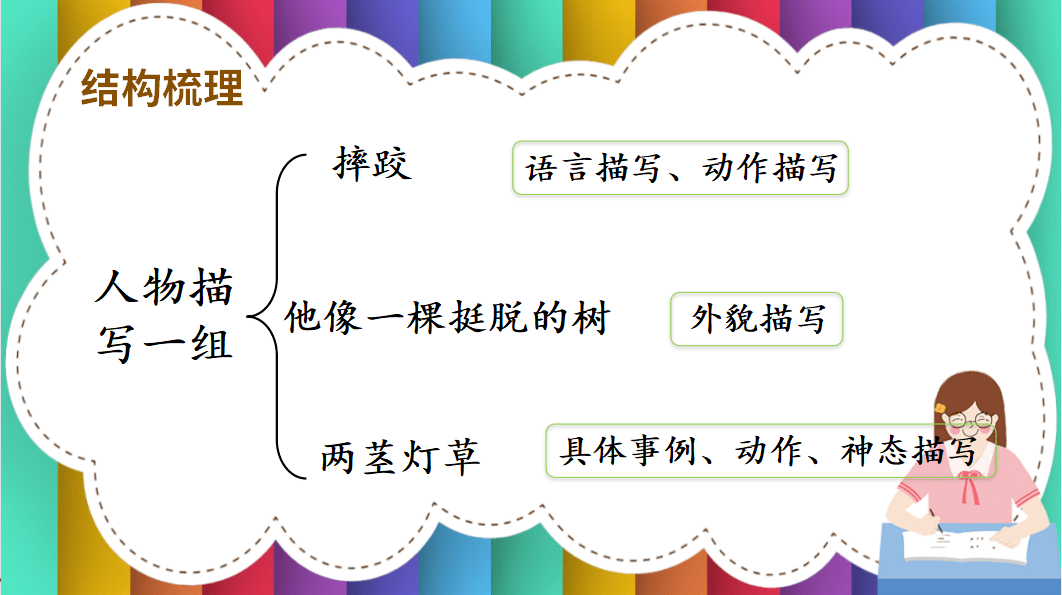 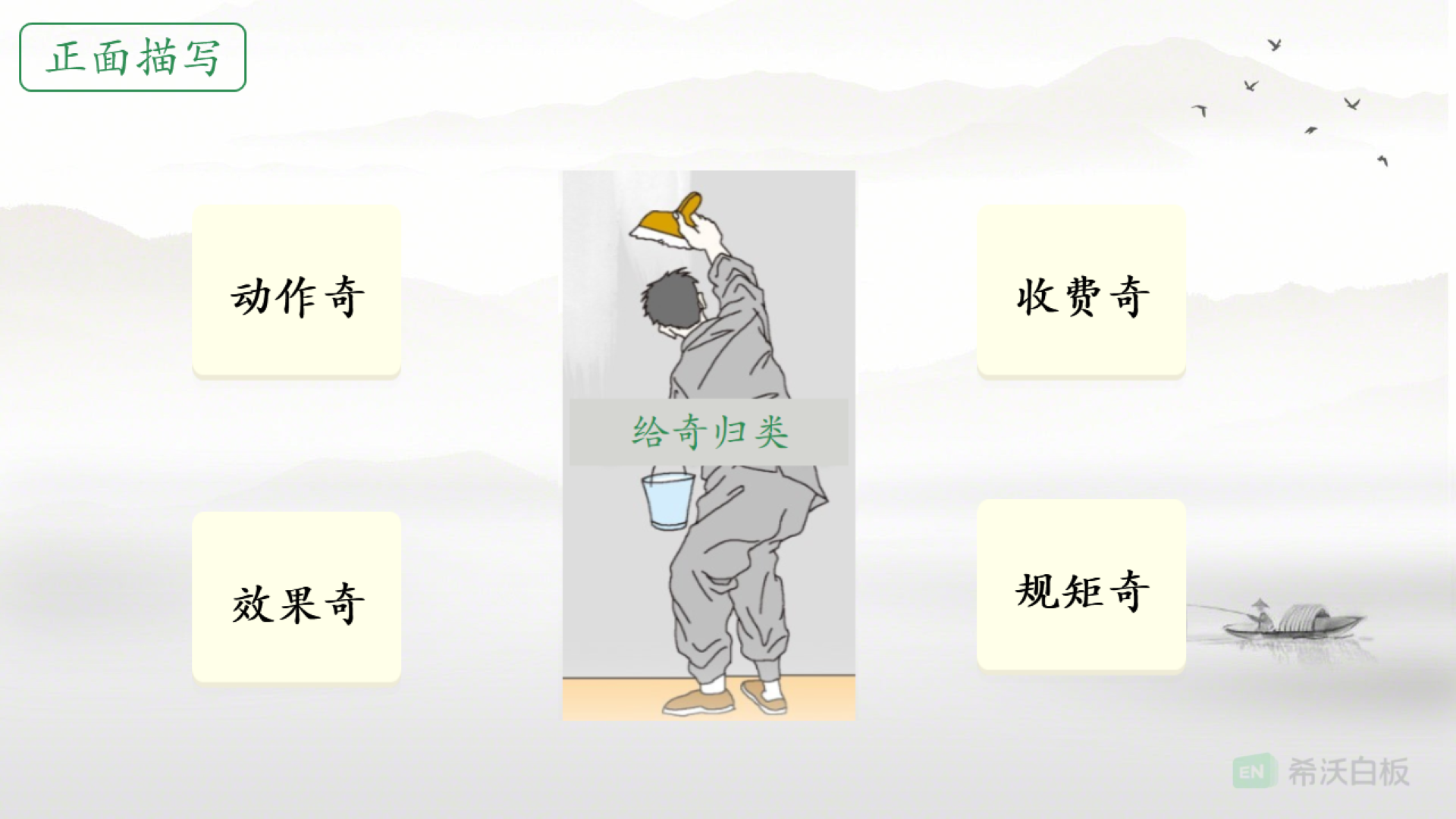 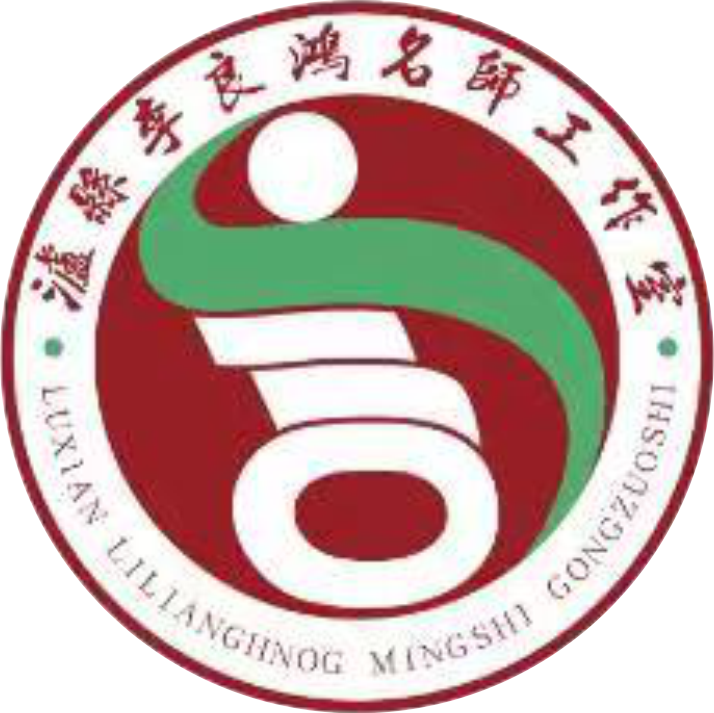 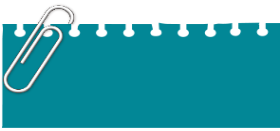 正面描写
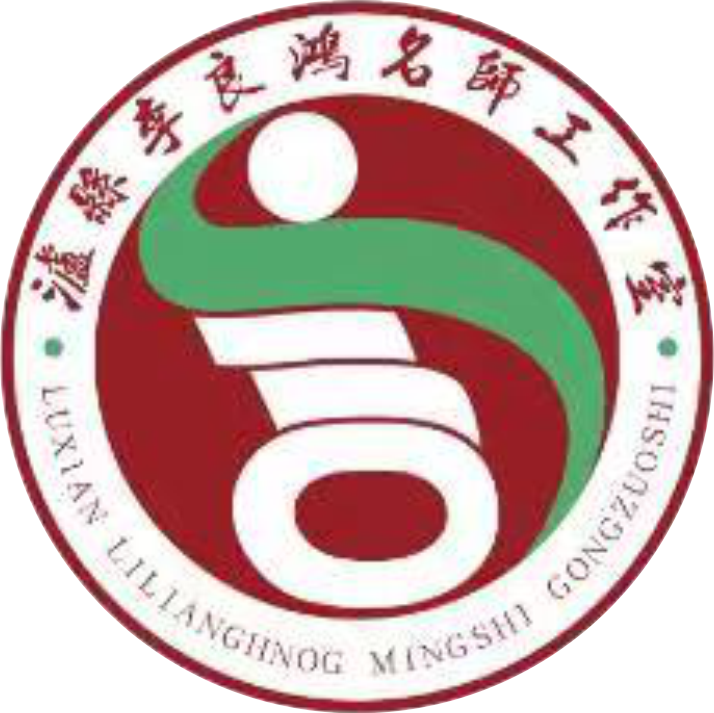 正面描写就是用生动形象的语言，把人物或景物的状态直接具体地描绘出来。正面描写人物，就是指直接描写人物的外貌、心理、行动和语言。
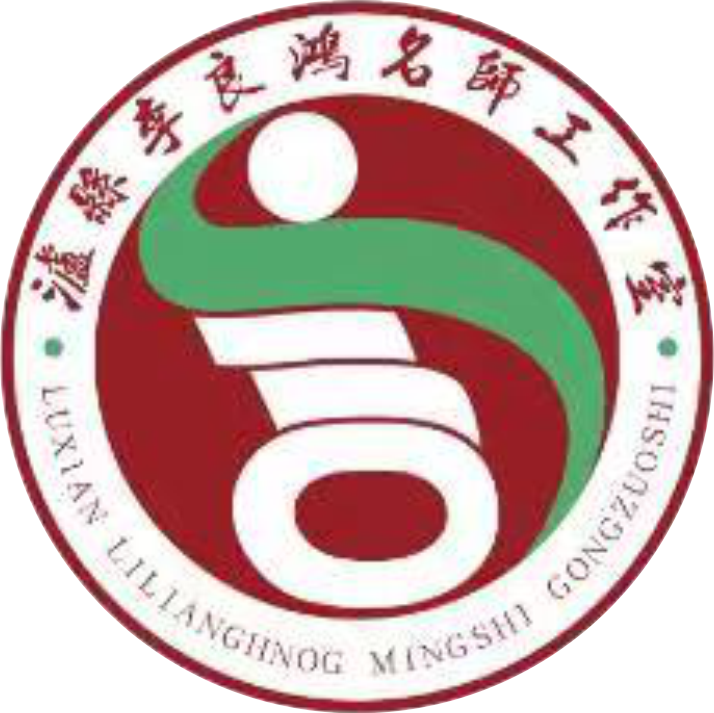 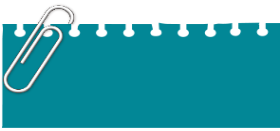 侧面描写
侧面描写指作者通过对周围人物或环境的描绘来表现所要描写的对象，以使其鲜明突出，即间接地对描写对象进行刻画描绘。
    本文通过描写刷子李的徒弟曹小三的心理变化过程，侧面烘托了刷子李高超的刷墙技艺。
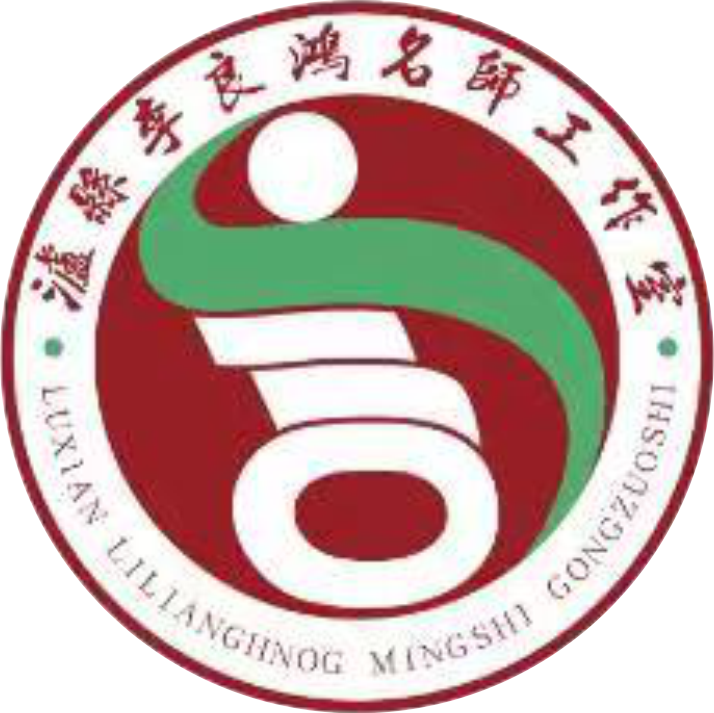 一起来总结描写人物的方法：
课文明明要表现刷子李的技术高超，为什么还要写另外一个人物——曹小三呢？
曹小三
侧面描写
刷子李
技艺高超
心理描写
动作描写
神态描写
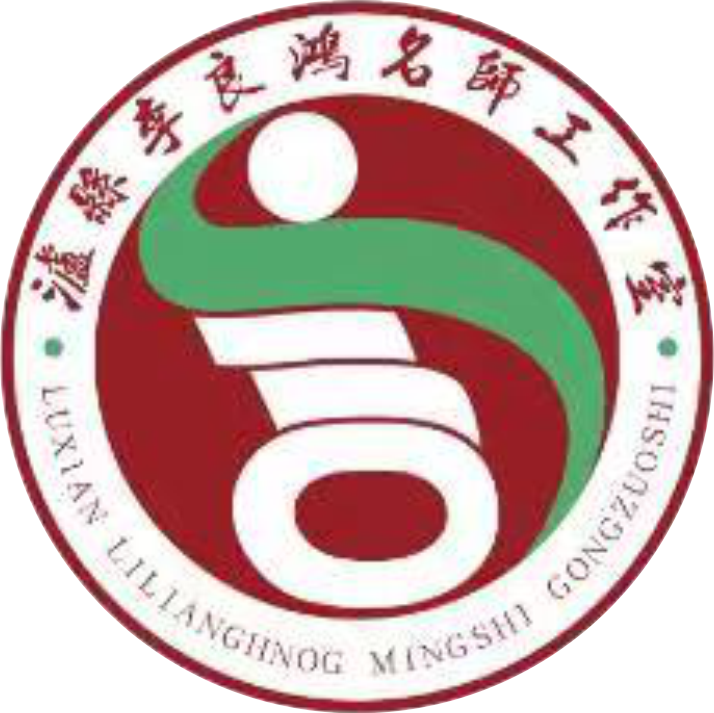 学习导学单
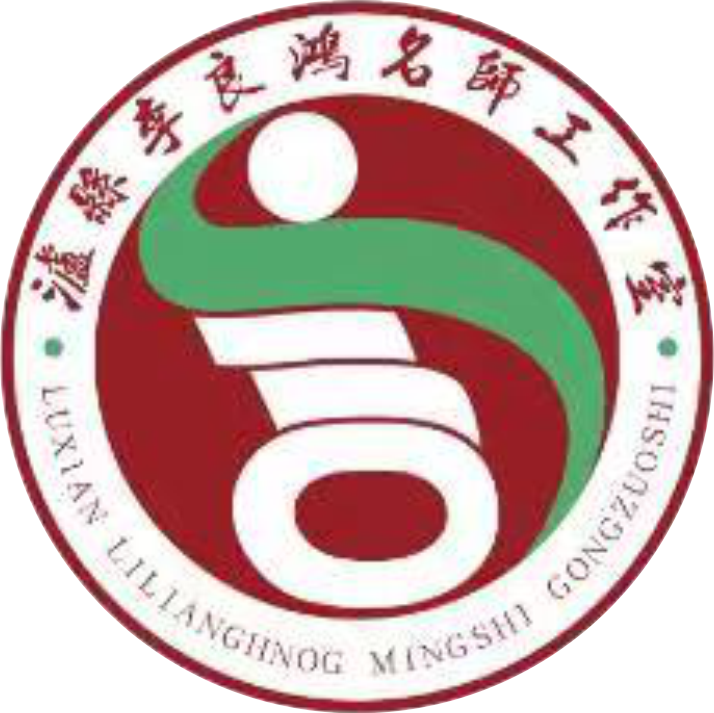 谢谢！